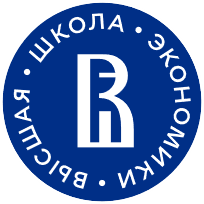 Конкурсные мероприятия по финансовой грамотности
Леушина Дарья Сергеевна, зам.начальника отдела организации обучения педагогов ФМЦ НИУ ВШЭ
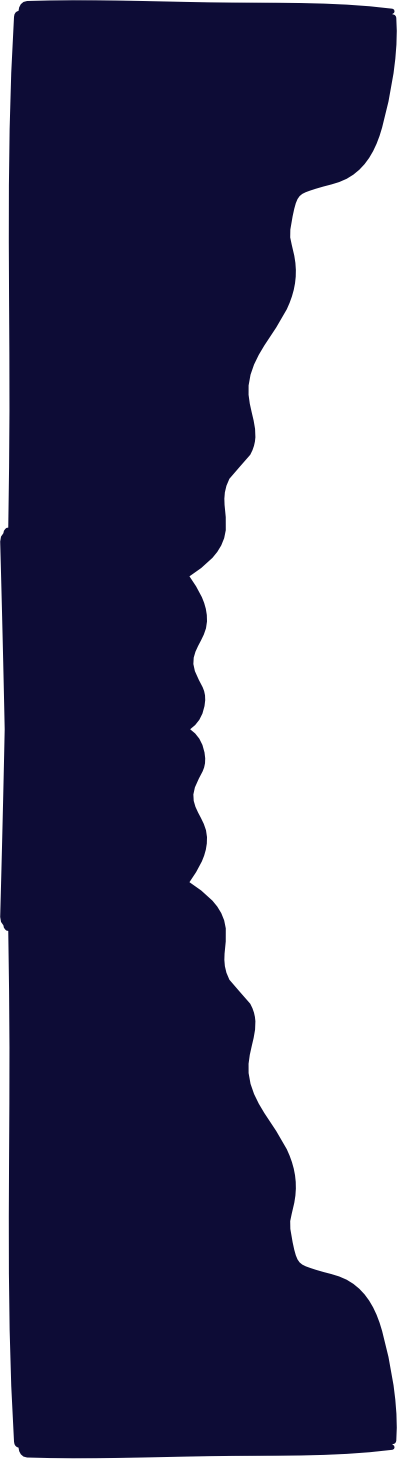 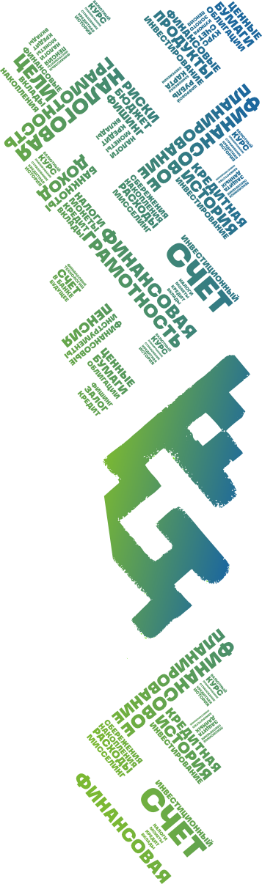 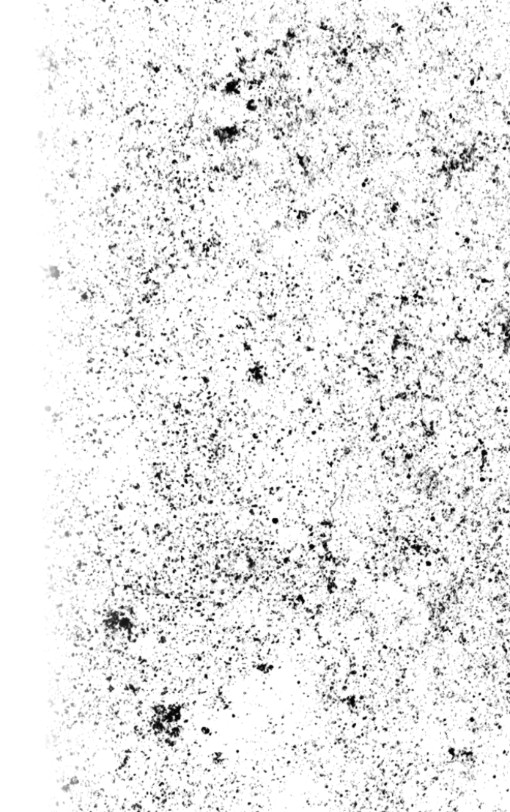 Виды олимпиад школьников
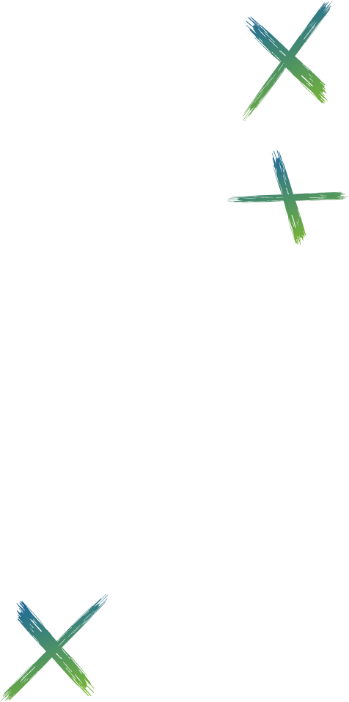 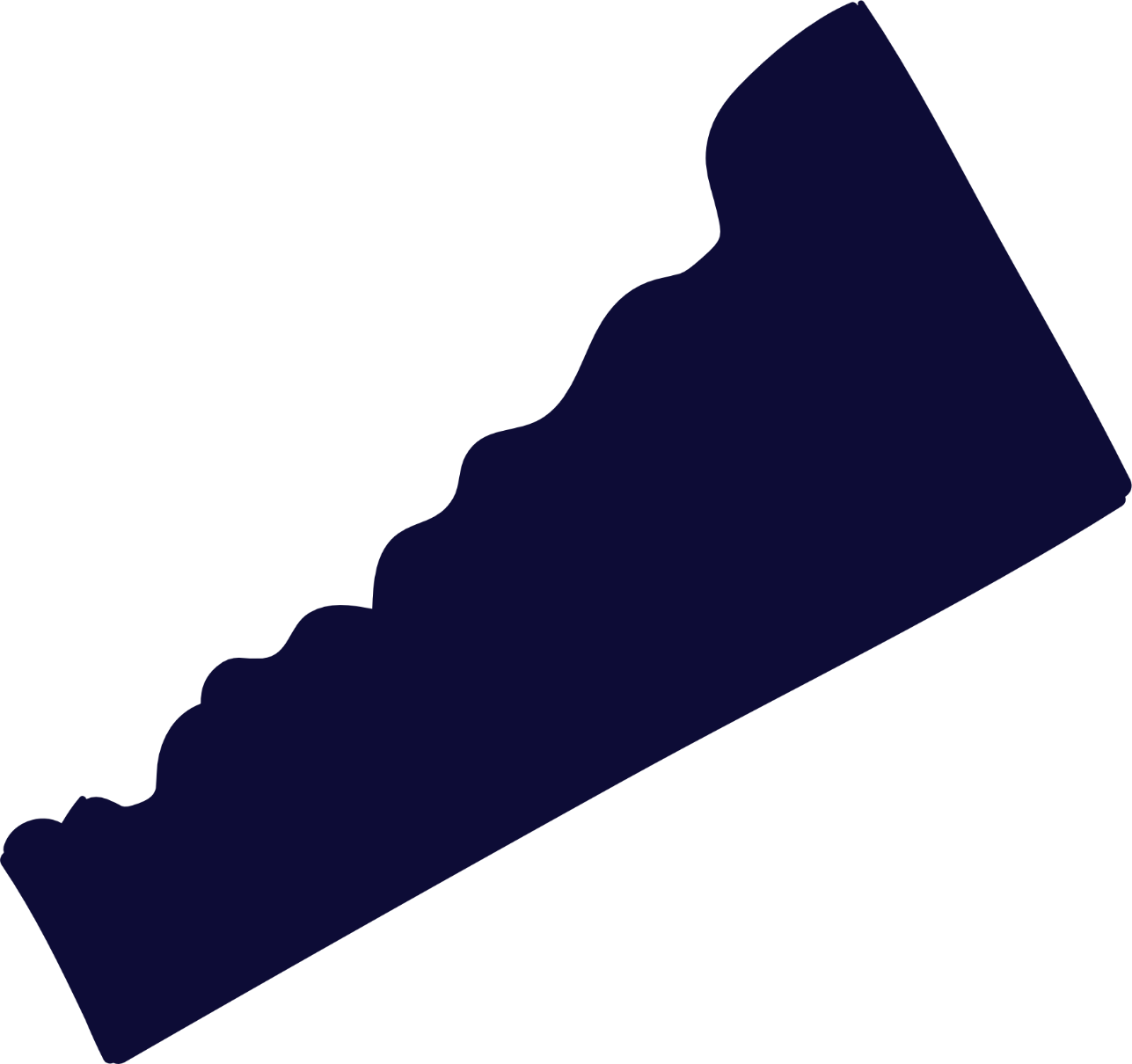 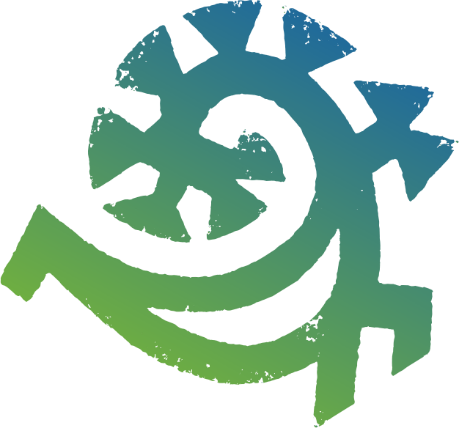 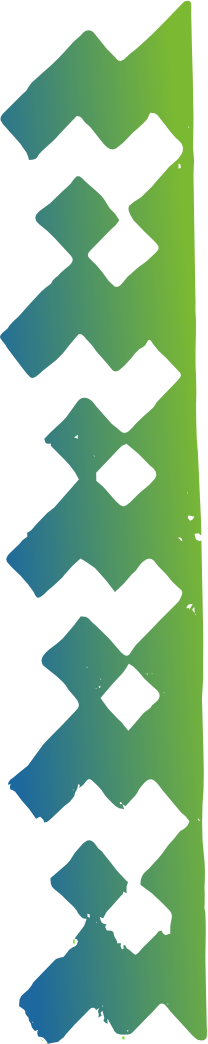 Зачем участвовать в олимпиадах?
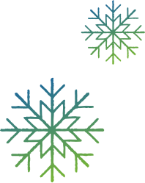 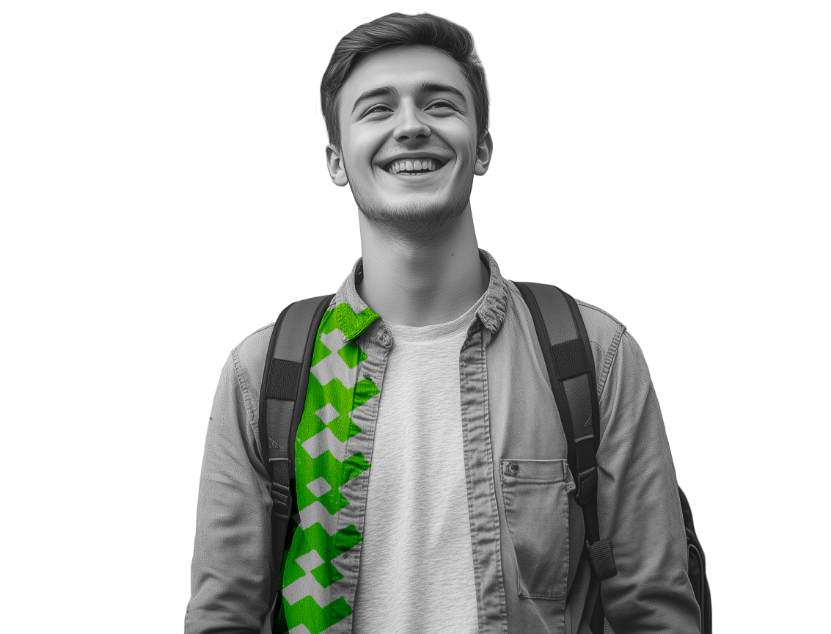 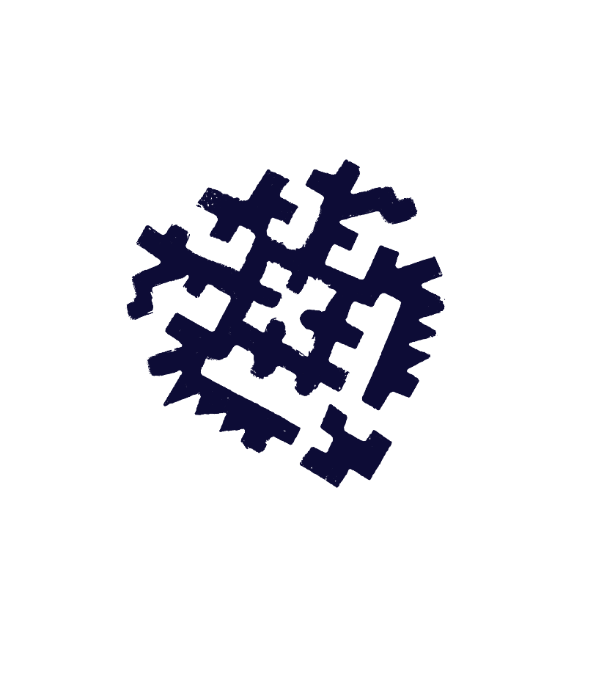 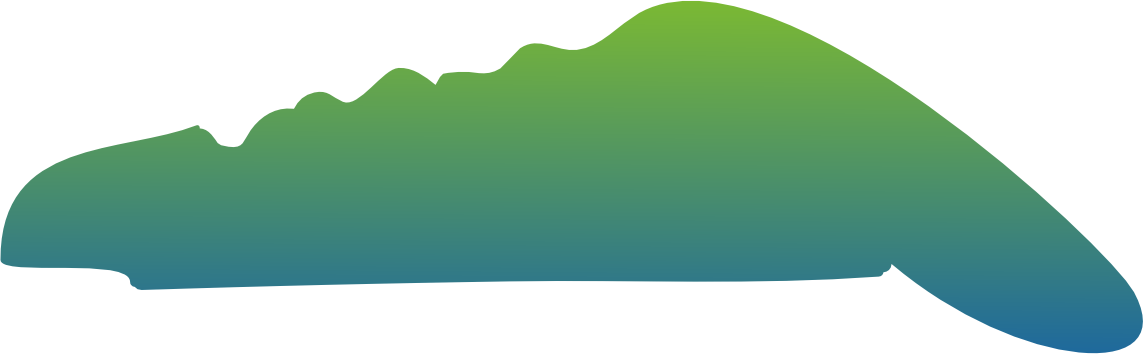 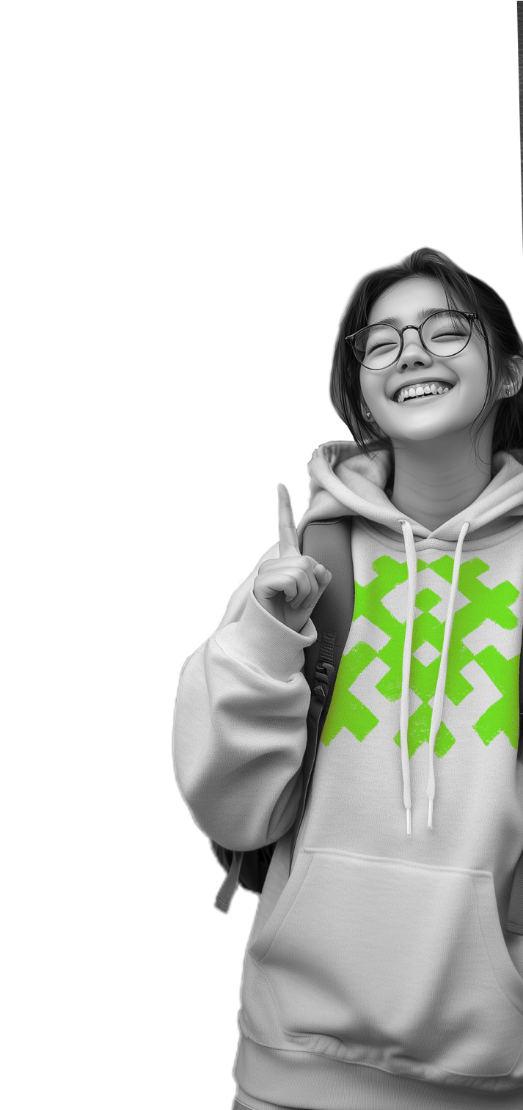 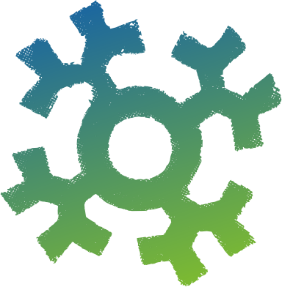 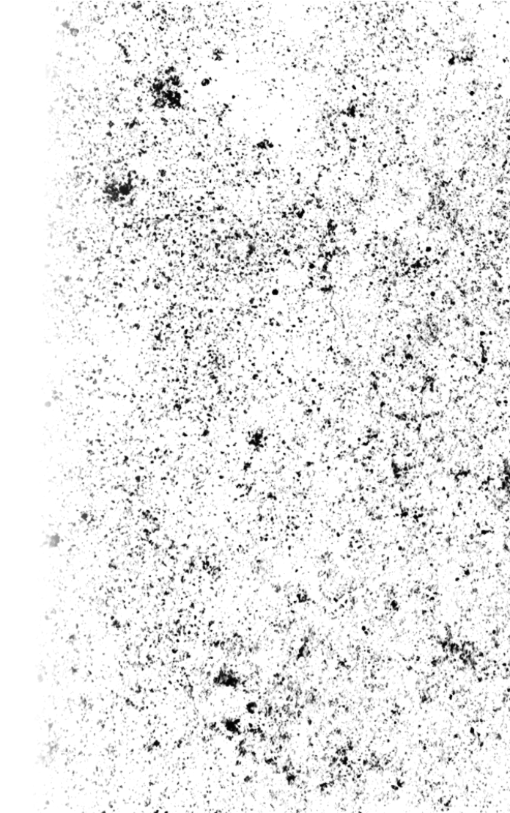 Высшая проба
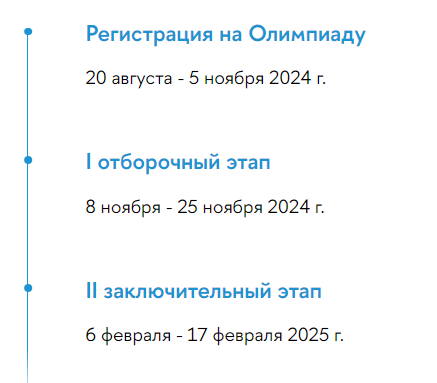 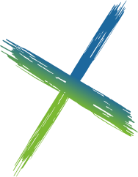 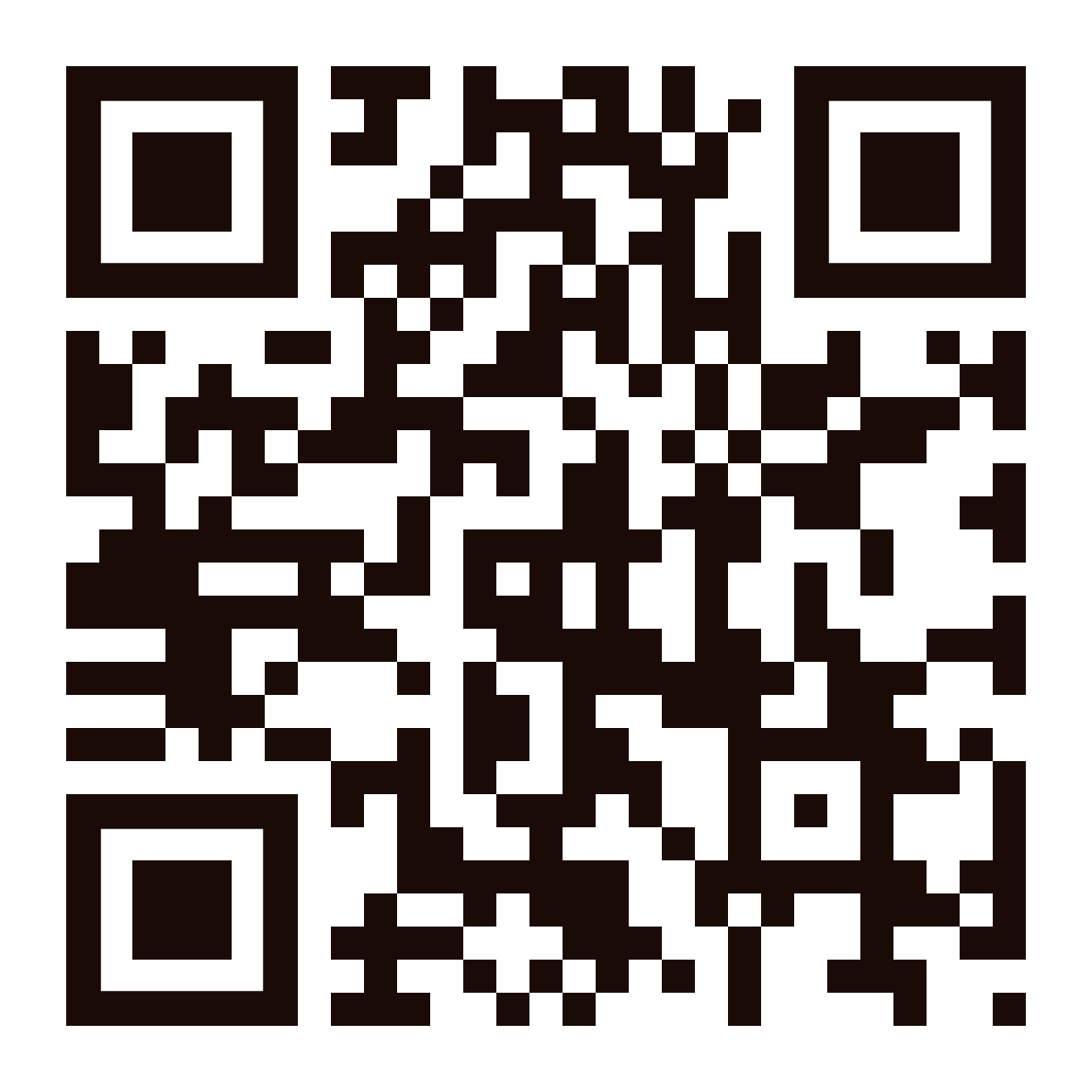 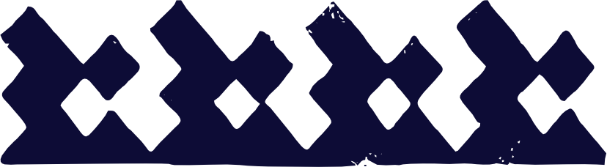 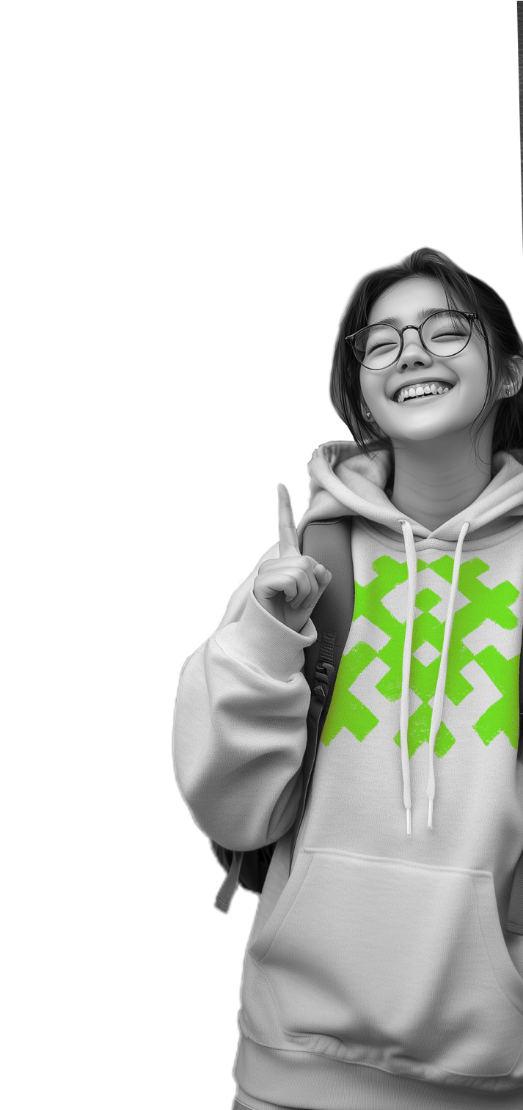 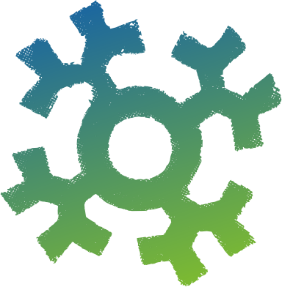 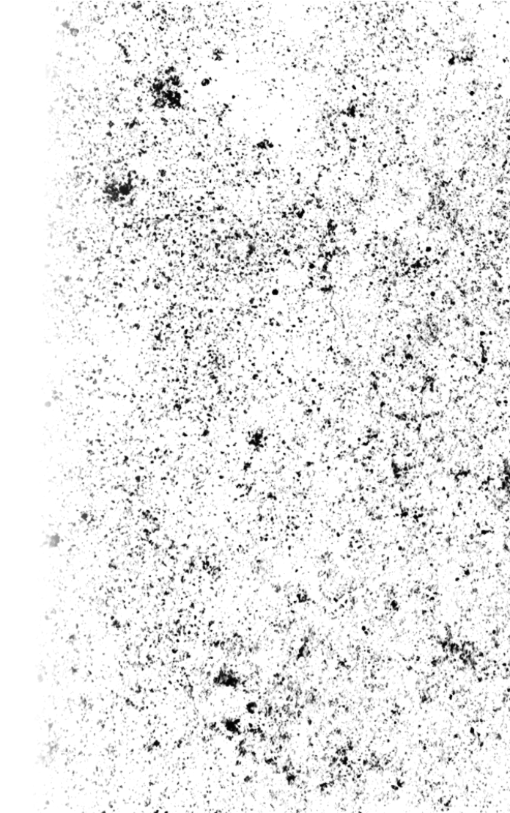 Кибертурнир «Финспринт»
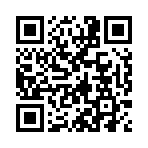 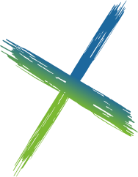 На основе приложения «Вклад»
Игра симулирует 10 лет жизни
Важно не только финансовое благополучие, но и эмоциональное состояние
Игра научит планировать, принимать решения, критически мыслить и оценивать рентабельность своих вложений в условиях, приближенных к реальным
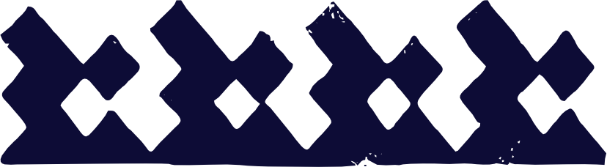 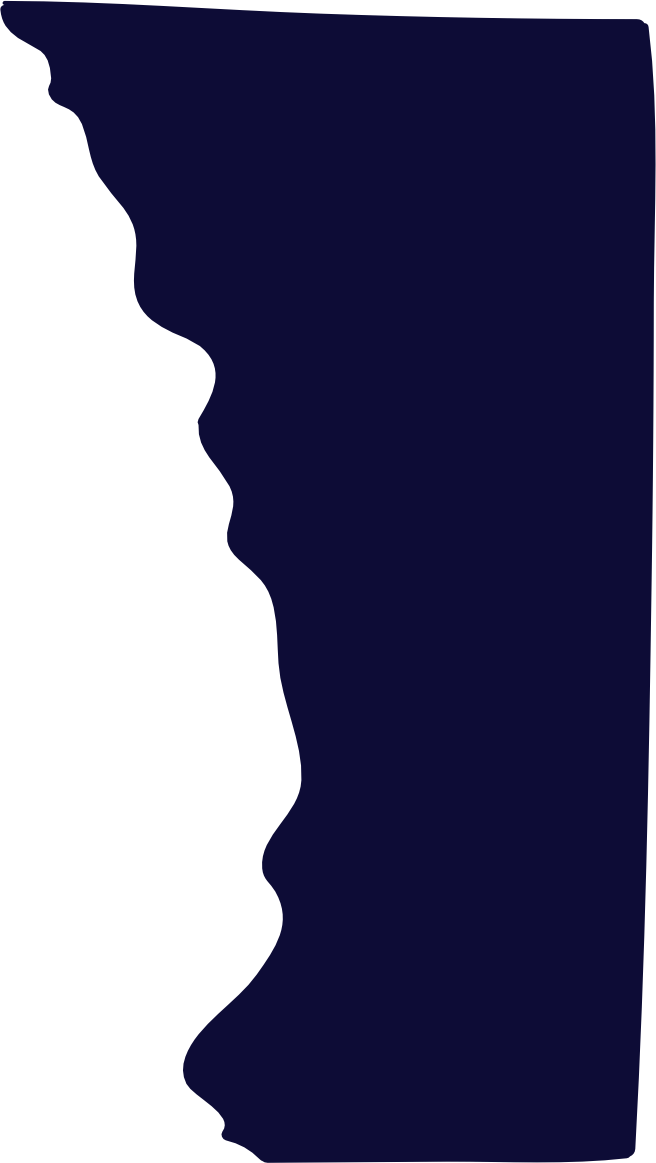 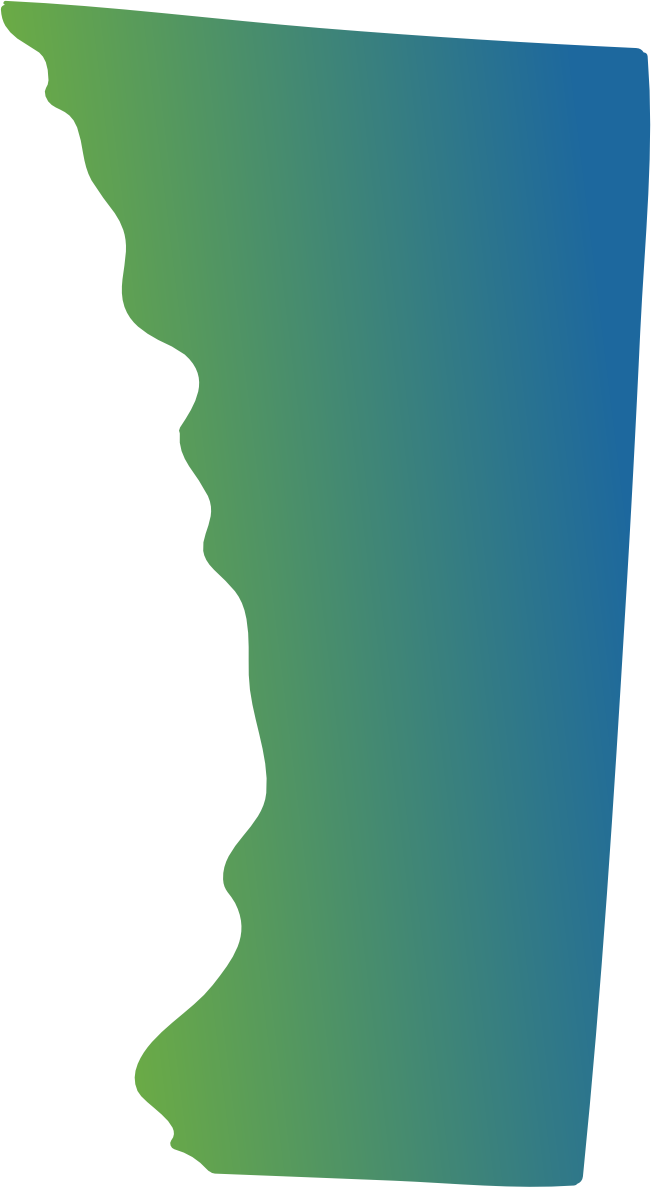 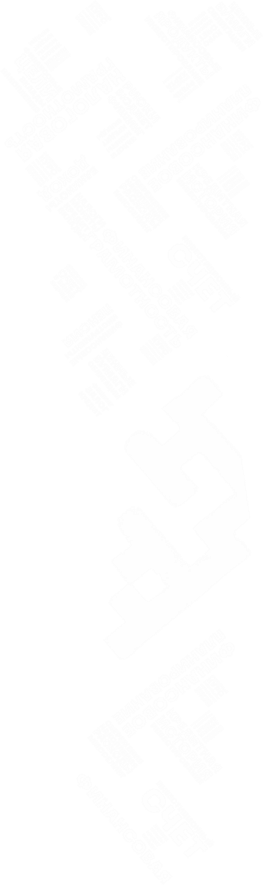 Кибертурнир «Финспринт»
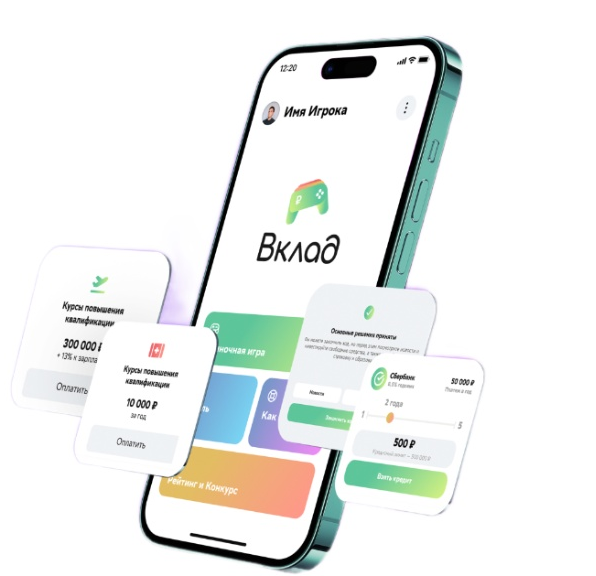 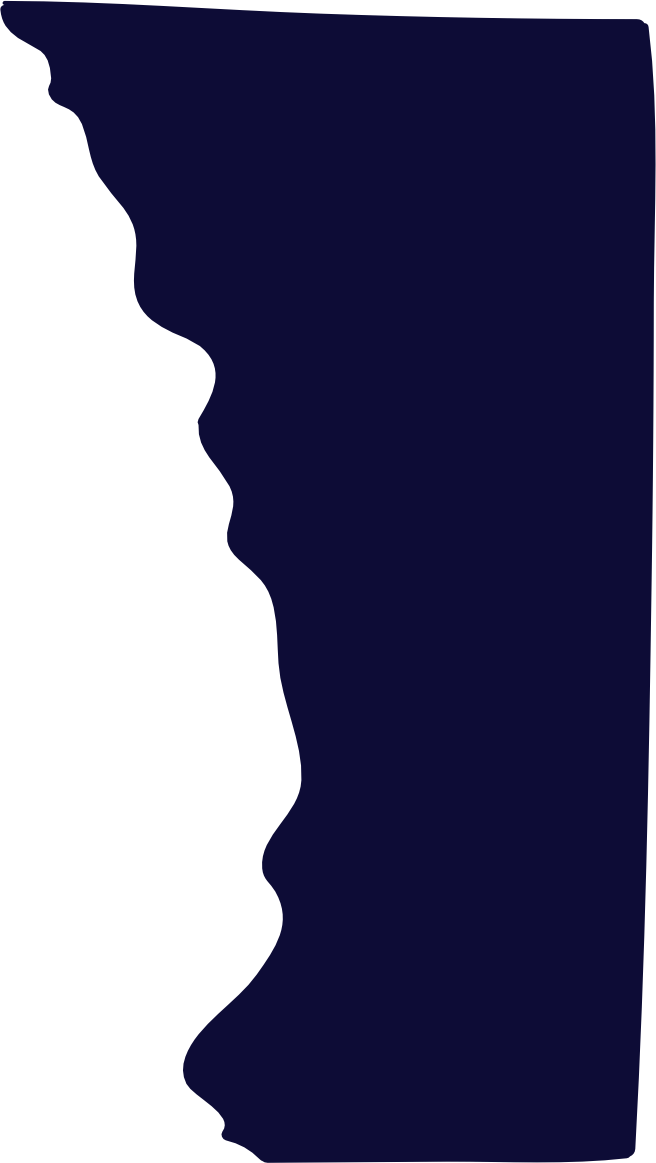 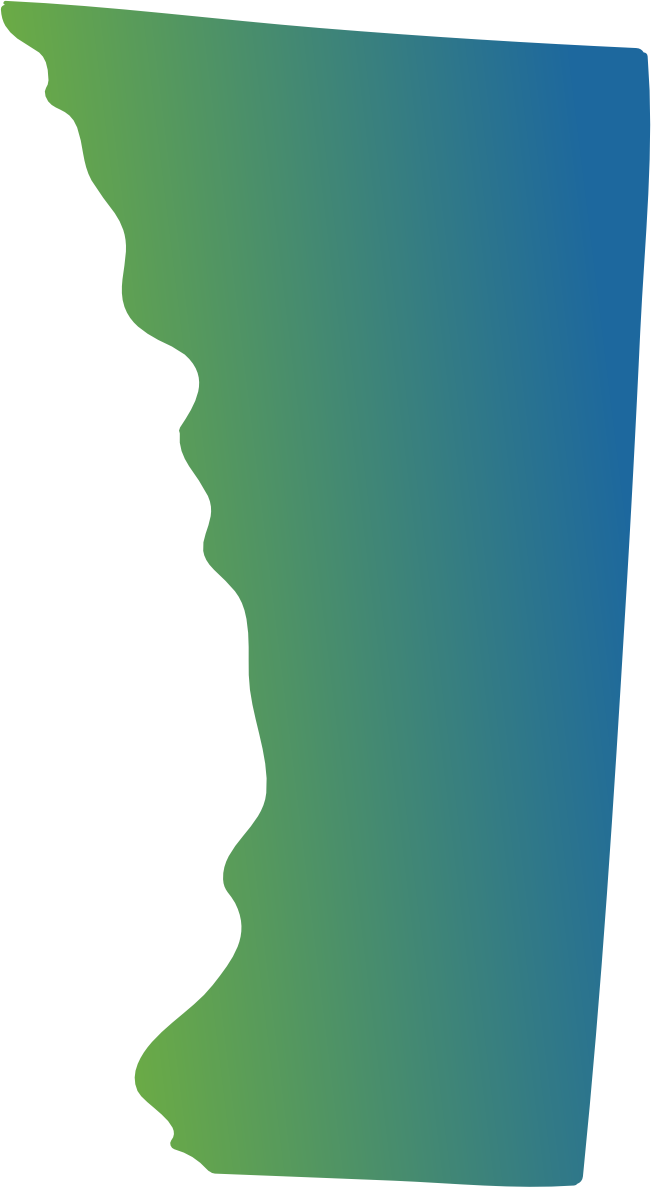 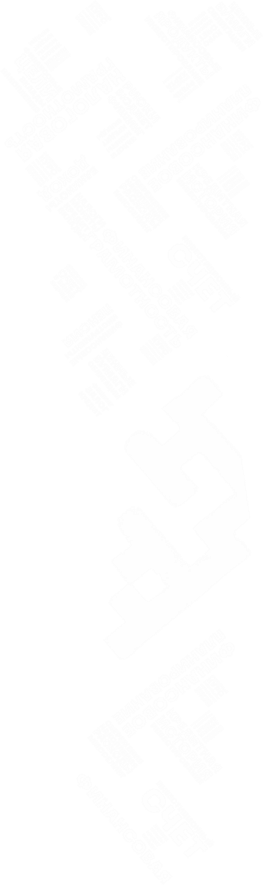 Финзачет: олимпиадные дни
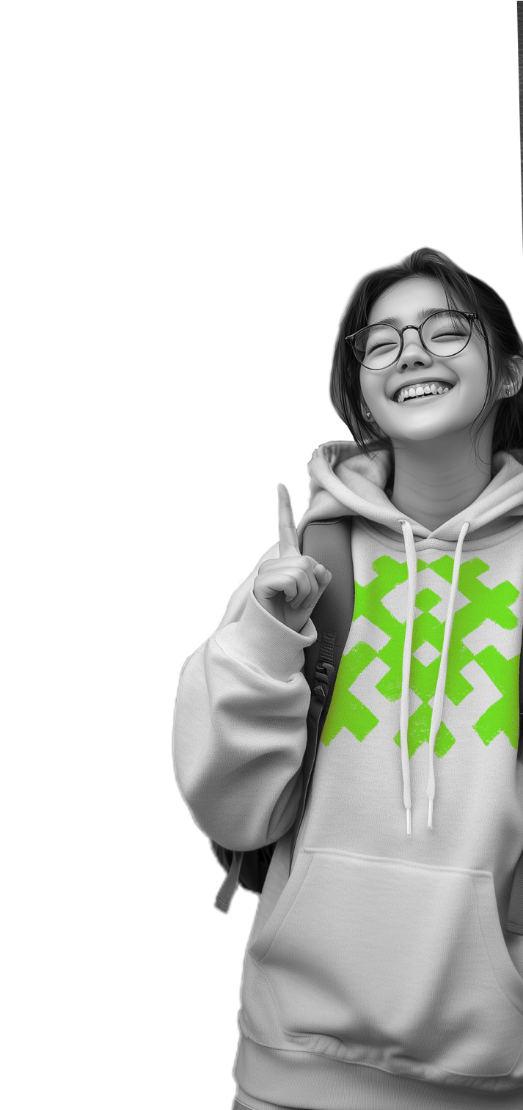 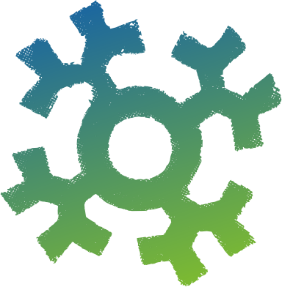 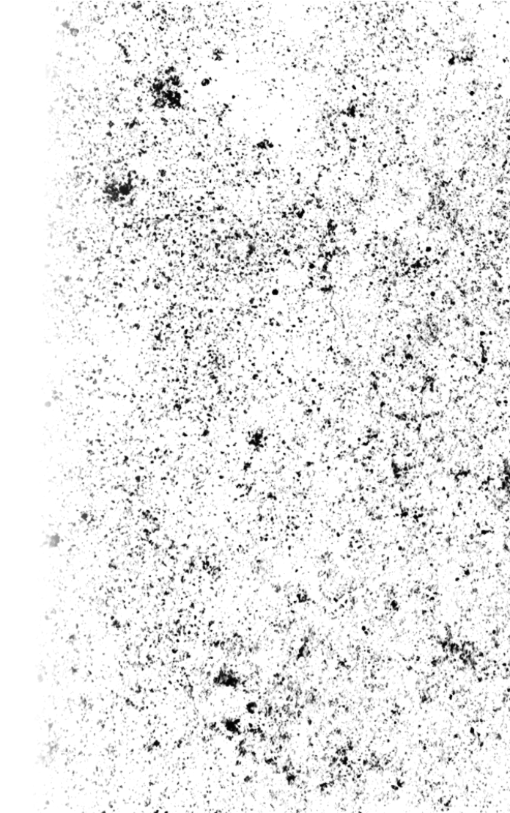 Виды олимпиадных заданий
Актуальный контекст
Межпредметность
Практическая применимость
Креативность
Повышенная сложность
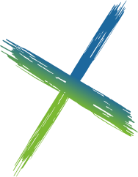 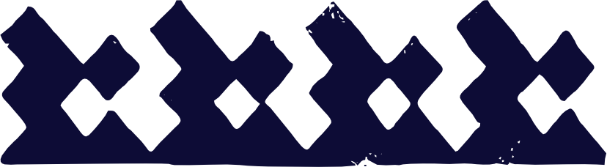 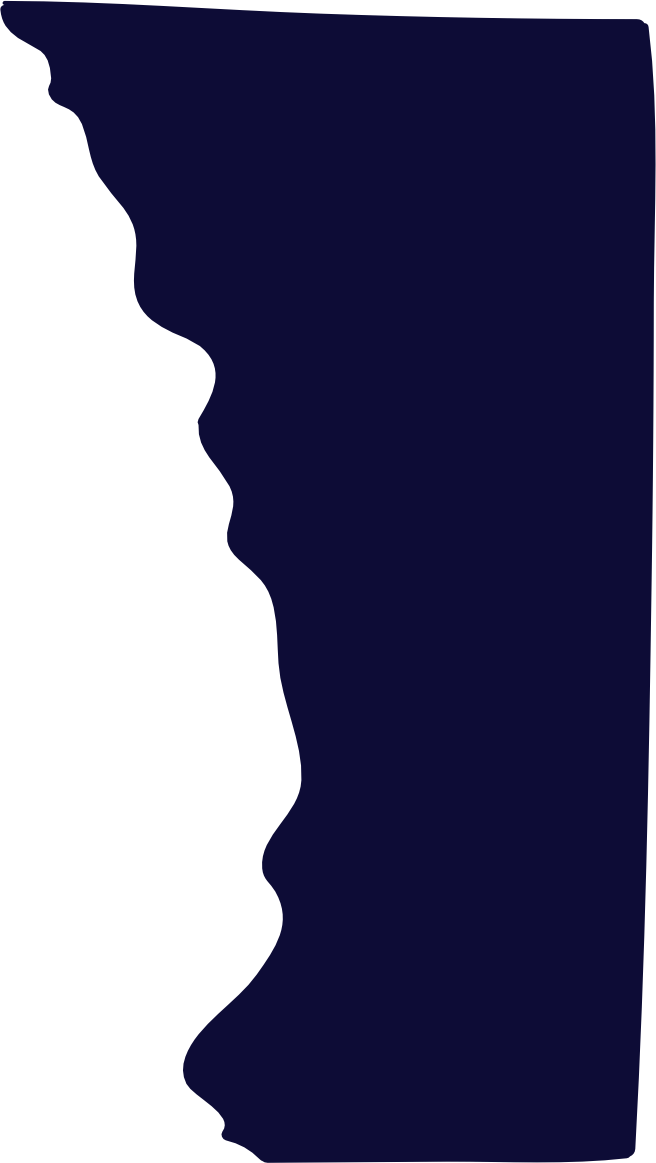 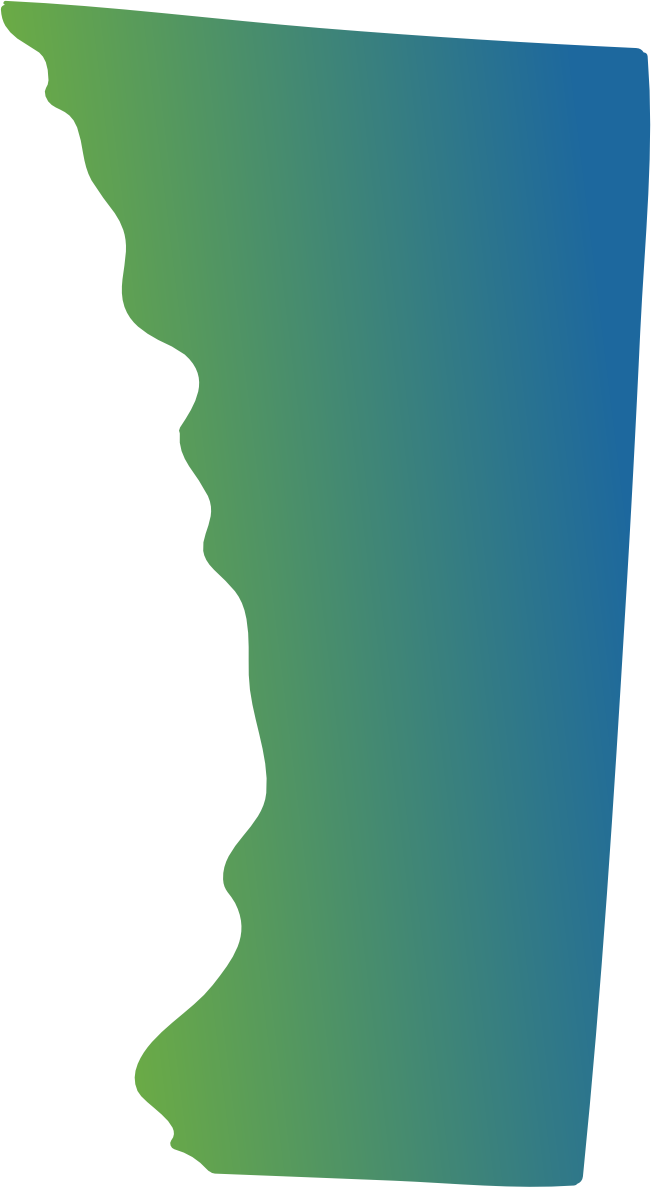 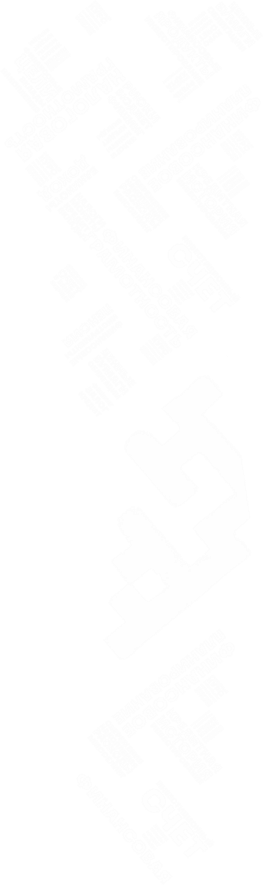 Межпредметность
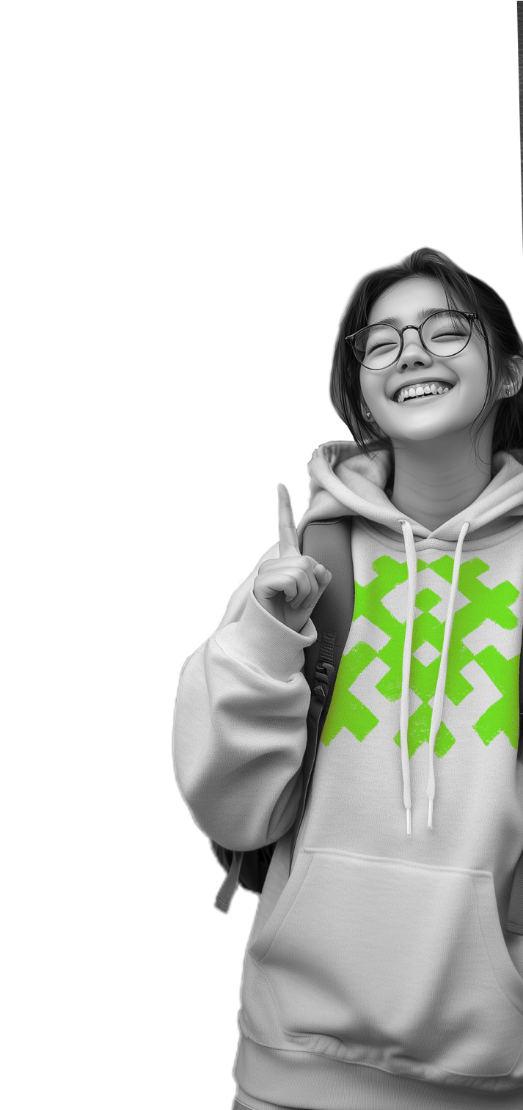 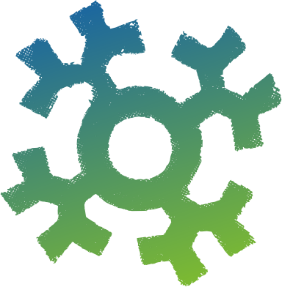 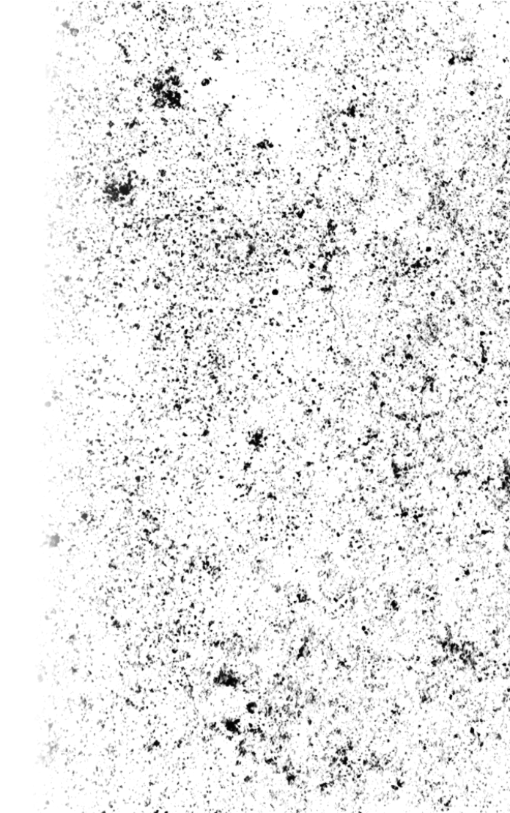 Межпредметность
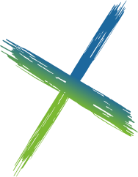 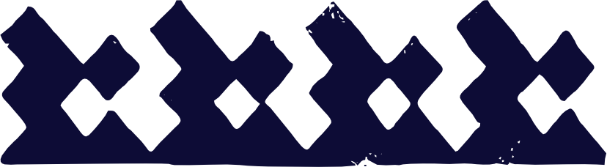 Межпредметность
Прочитайте отрывок из произведения Н. В. Гоголя «Шинель» и укажите в ответе источник дохода, о котором говорится в тексте.
«Дело пошло даже скорее, чем он ожидал. Противу всякого чаяния, директор назначил Акакию Акакиевичу не сорок или сорок пять, а целых шестьдесят рублей; уж предчувствовал ли он, что Акакию Акакиевичу нужна шинель, или само собой так случилось, но только у него чрез это очутилось лишних двадцать рублей»
Ответ запишите в форме существительного.
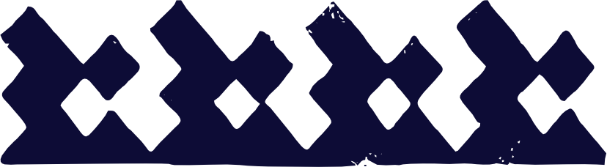 Межпредметность
Компания друзей решила заказать пиццу с доставкой на дом.Отличник Петя блеснул знаниями геометрии и заметил, что пицца большего диаметра выгоднее. На сколько процентов дешевле стоит один квадратный сантиметр пиццы диаметром 40 см за 1200 рублей в сравнении с пиццей диаметром 30 см за 800 рублей?
Ответ округлите до целого числа и укажите без единиц измерения, пробелов и других знаков.
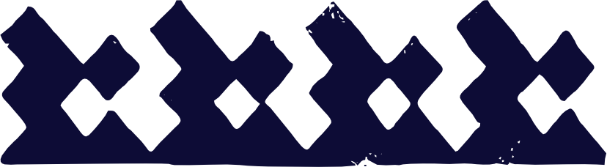 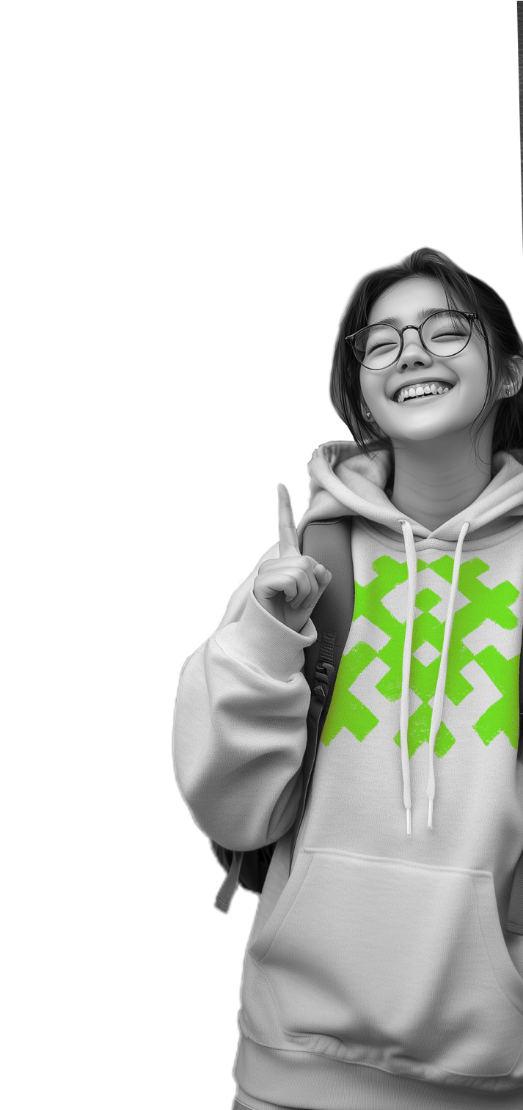 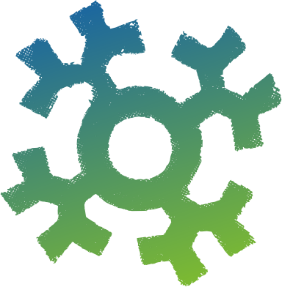 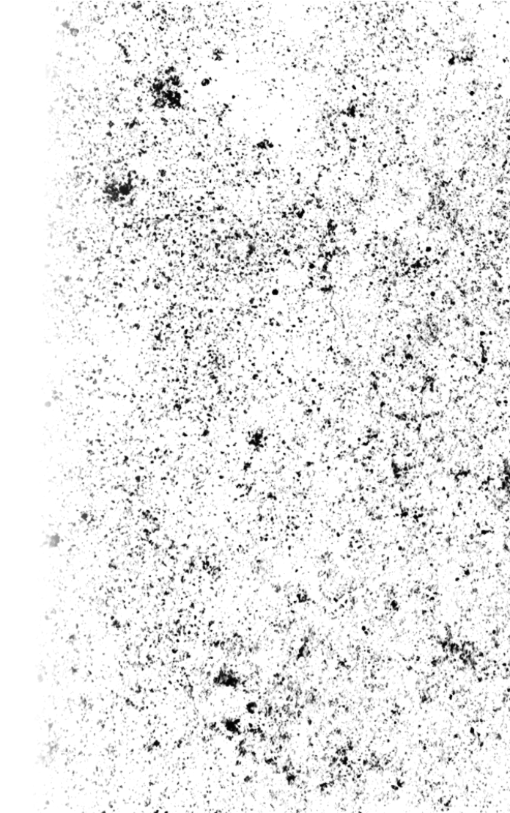 Актуальность
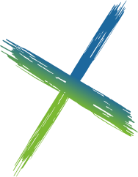 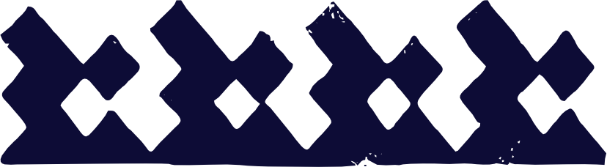 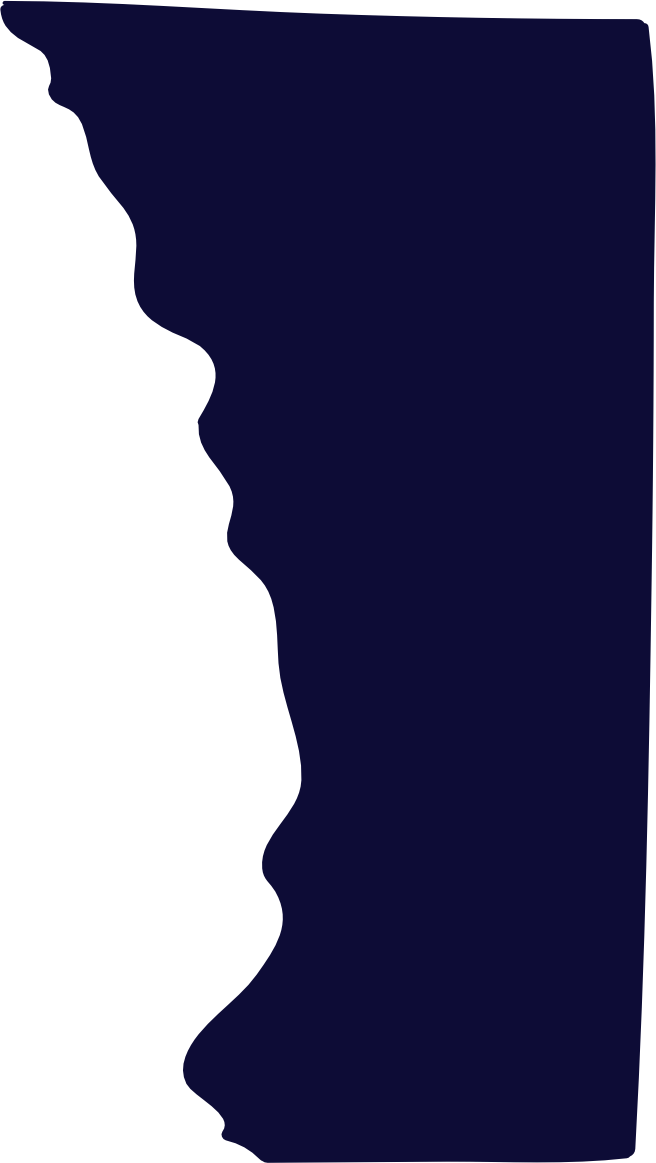 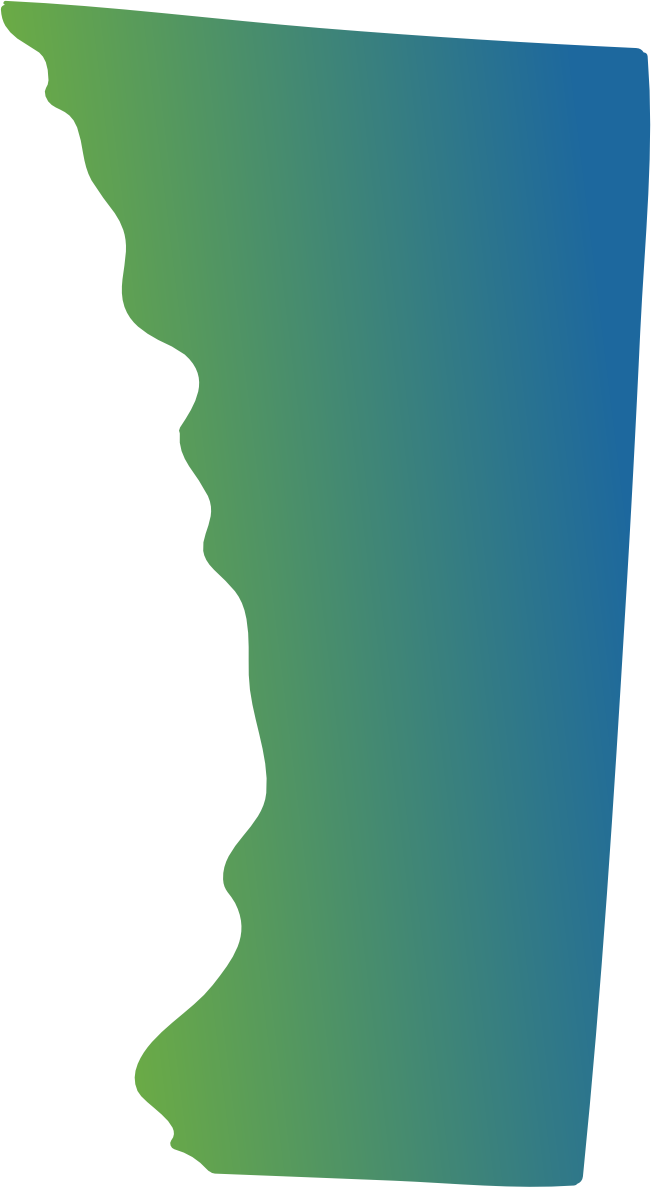 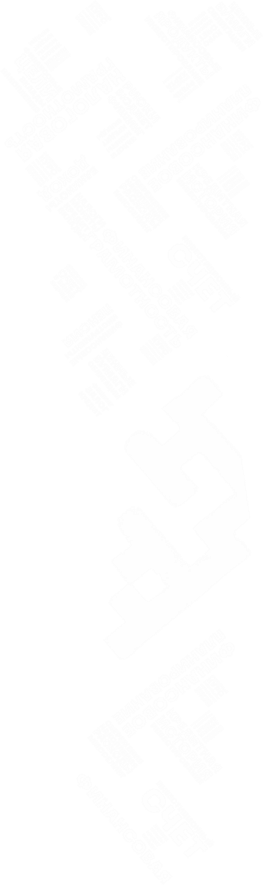 Расширение кругозора
Соотнесите купюры и известных деятелей, которые на них изображены.
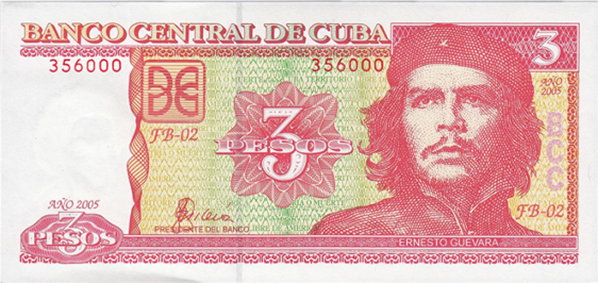 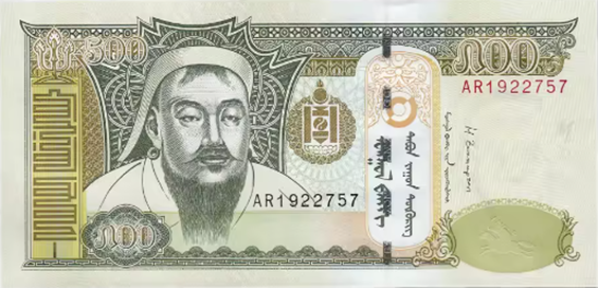 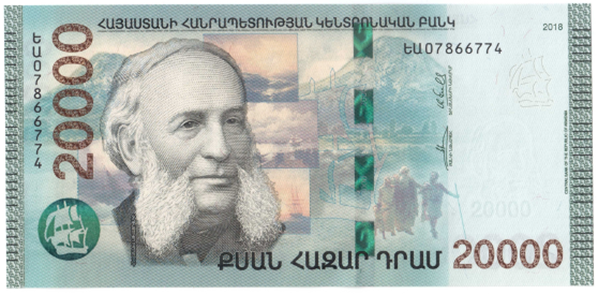 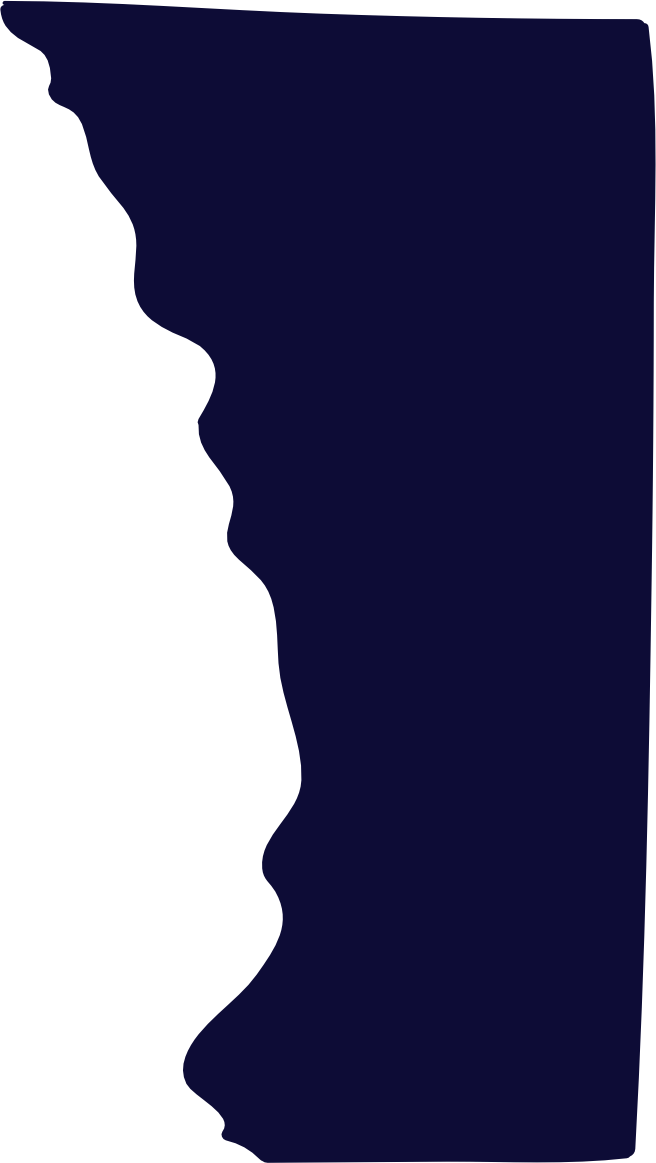 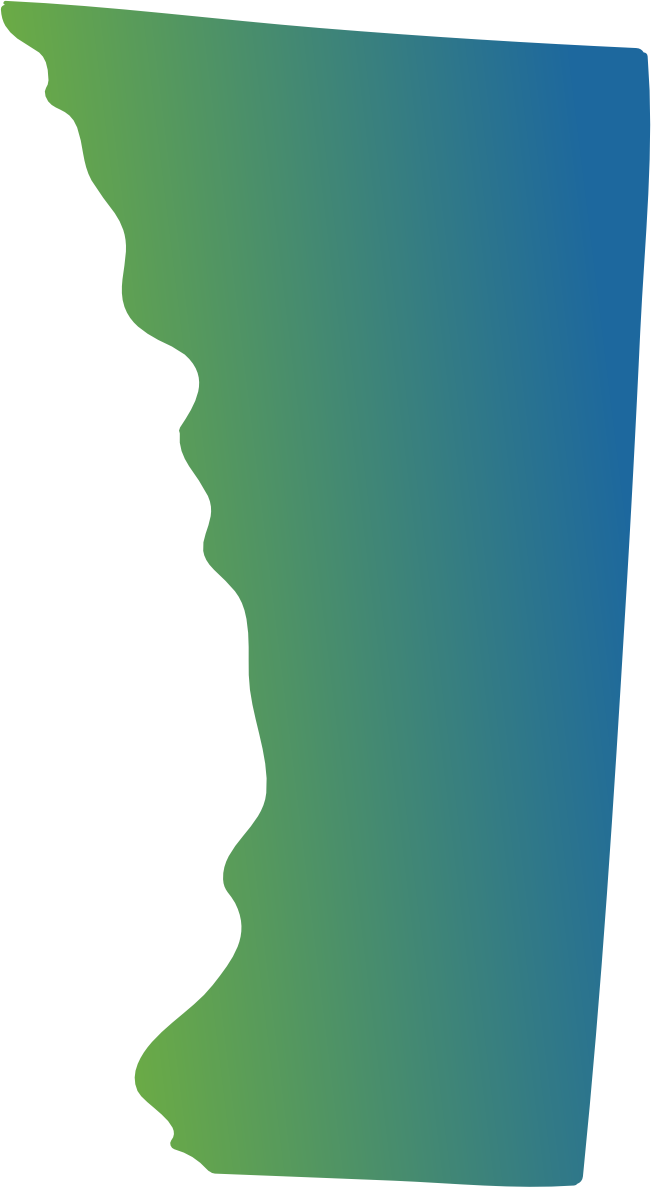 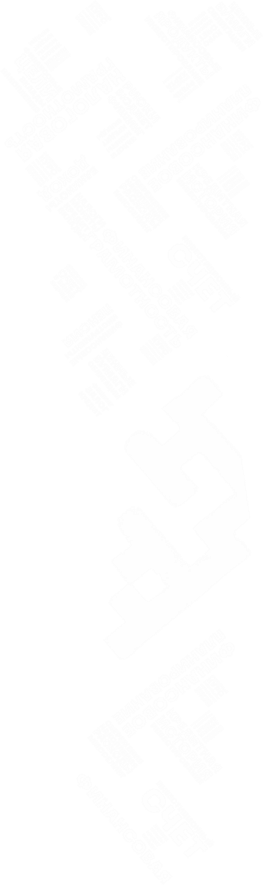 Дефициты учащихся
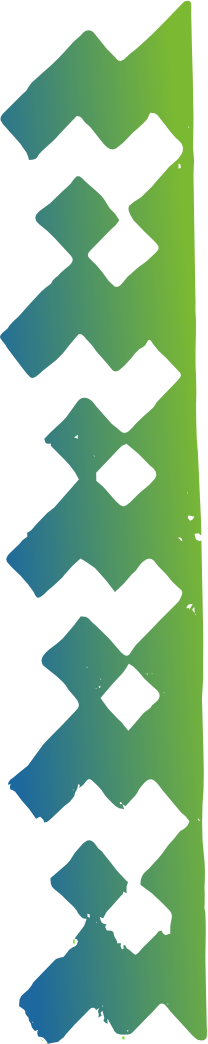 Дефициты: математическая грамотность
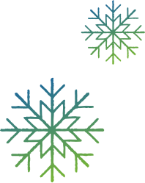 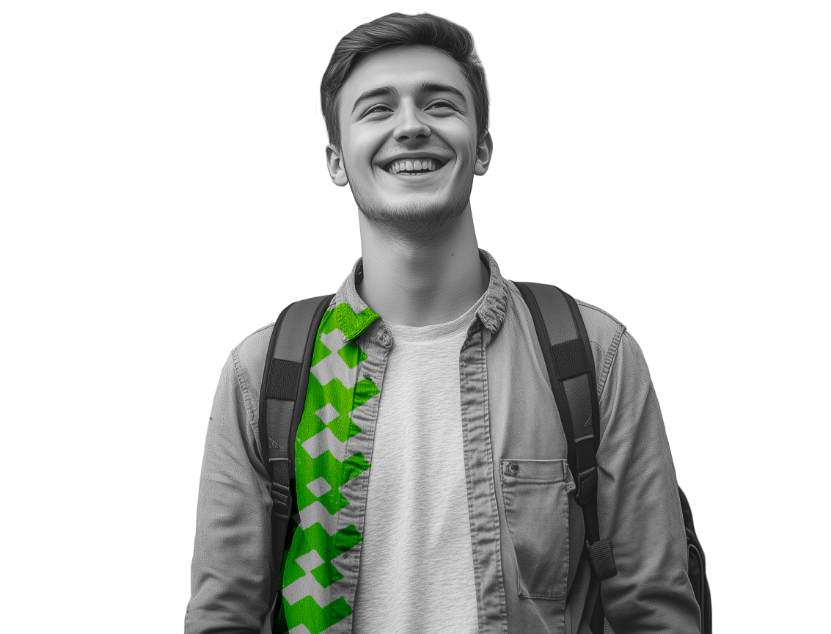 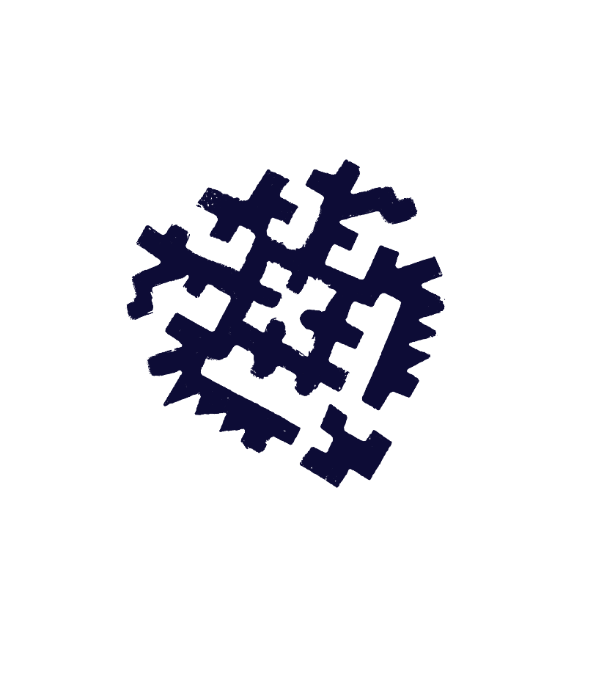 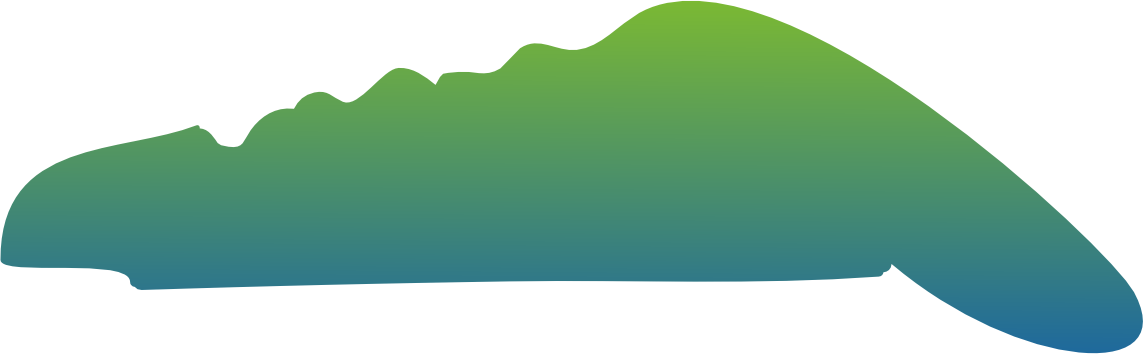 Дефициты: читательская грамотность
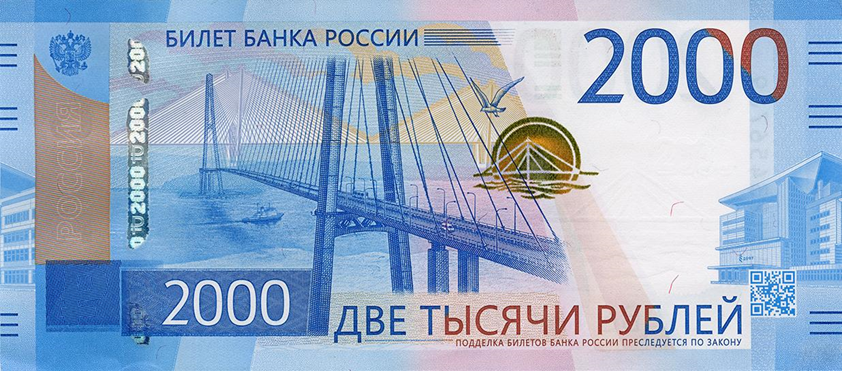 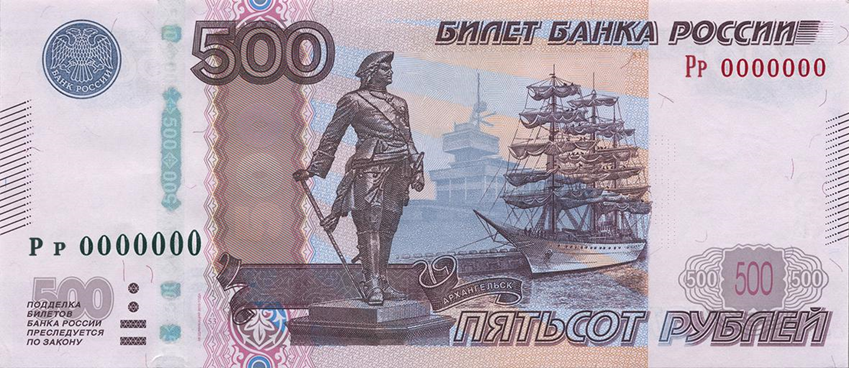 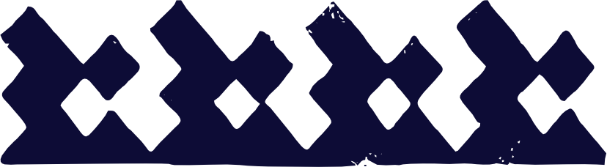 Дефициты: читательская грамотность
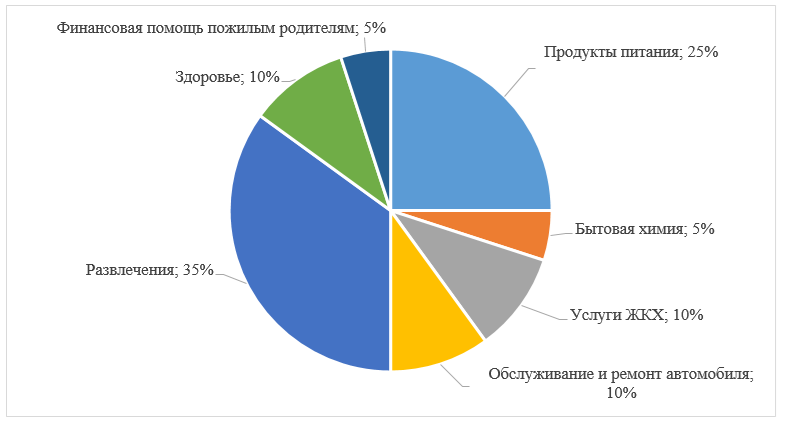 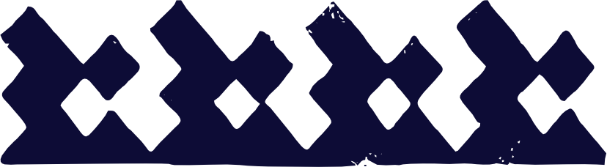 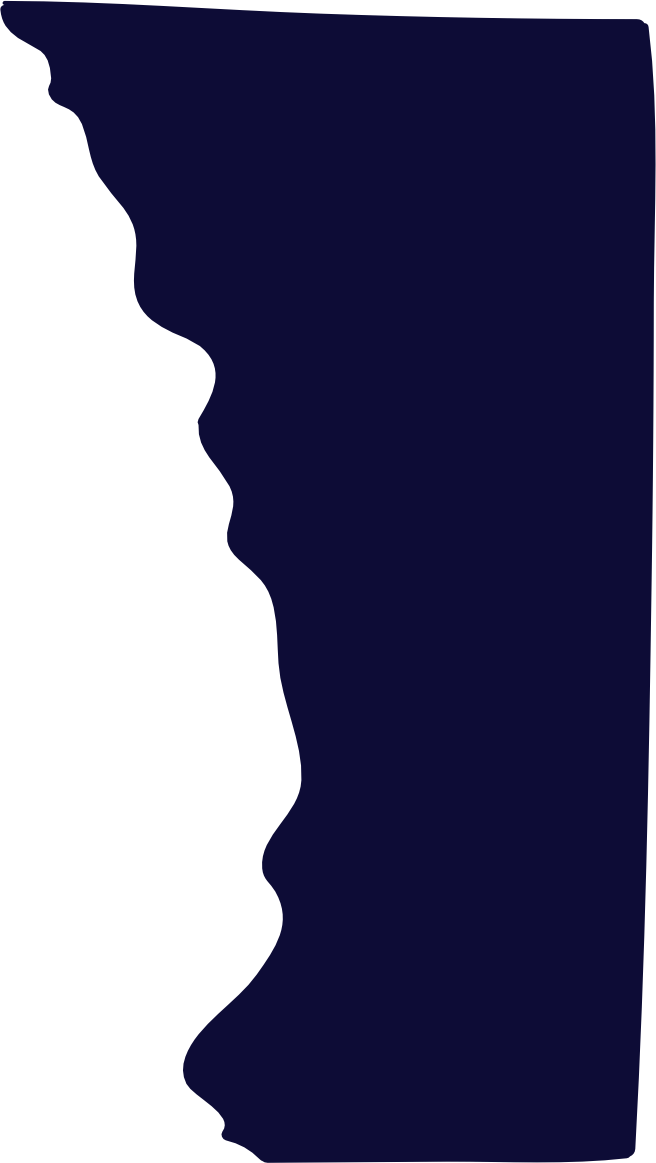 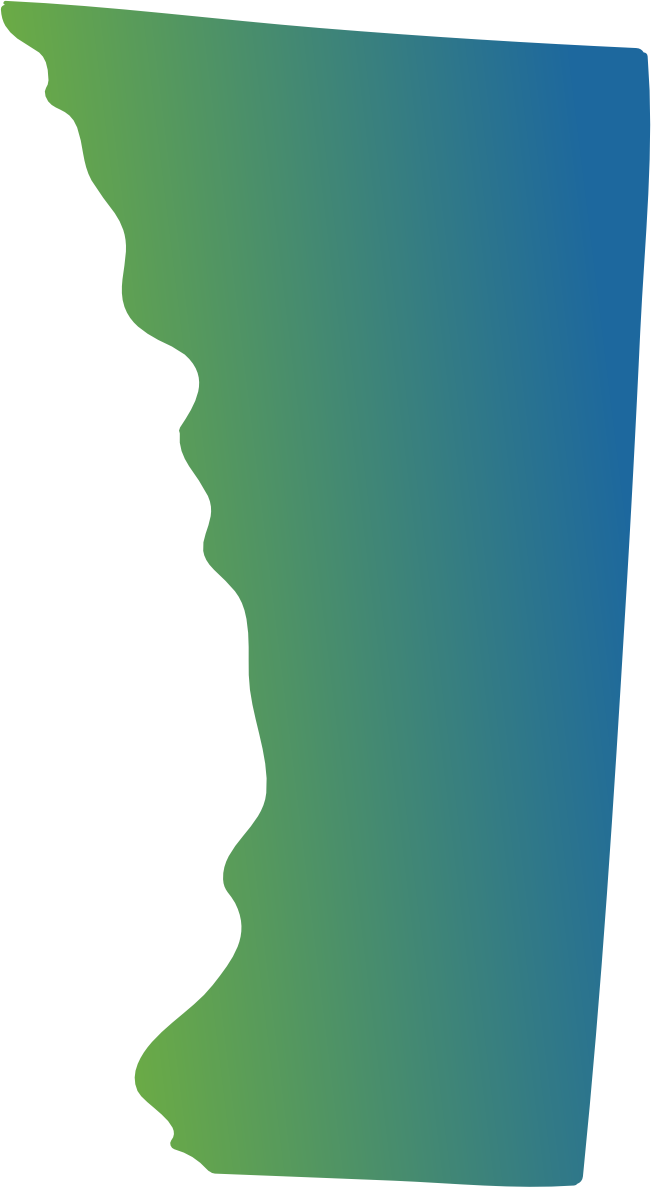 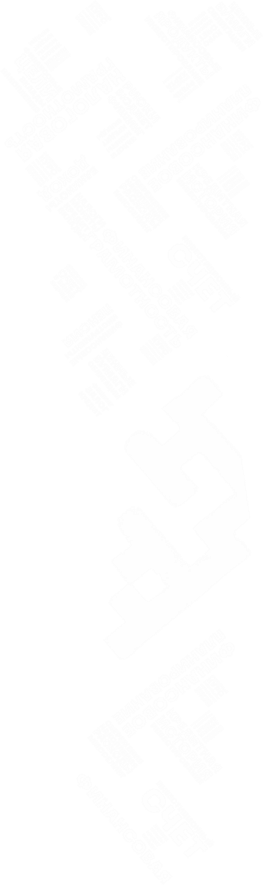 Право на этот вид дохода по общему правилу появляется у городского врача на 5 лет позже, чем у школьного учителя, а у циркового гимнаста – на 15 лет раньше, чем у артиста хора.
О чём идёт речь?
Ответ запишите одним словом.
Дефициты: читательская грамотность
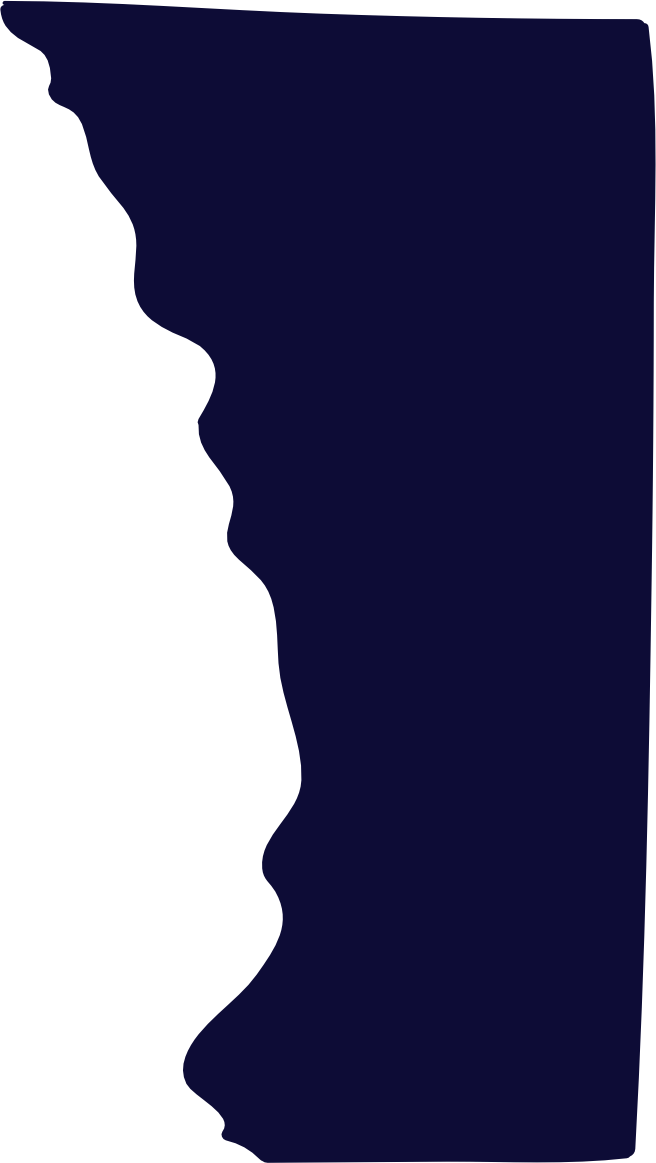 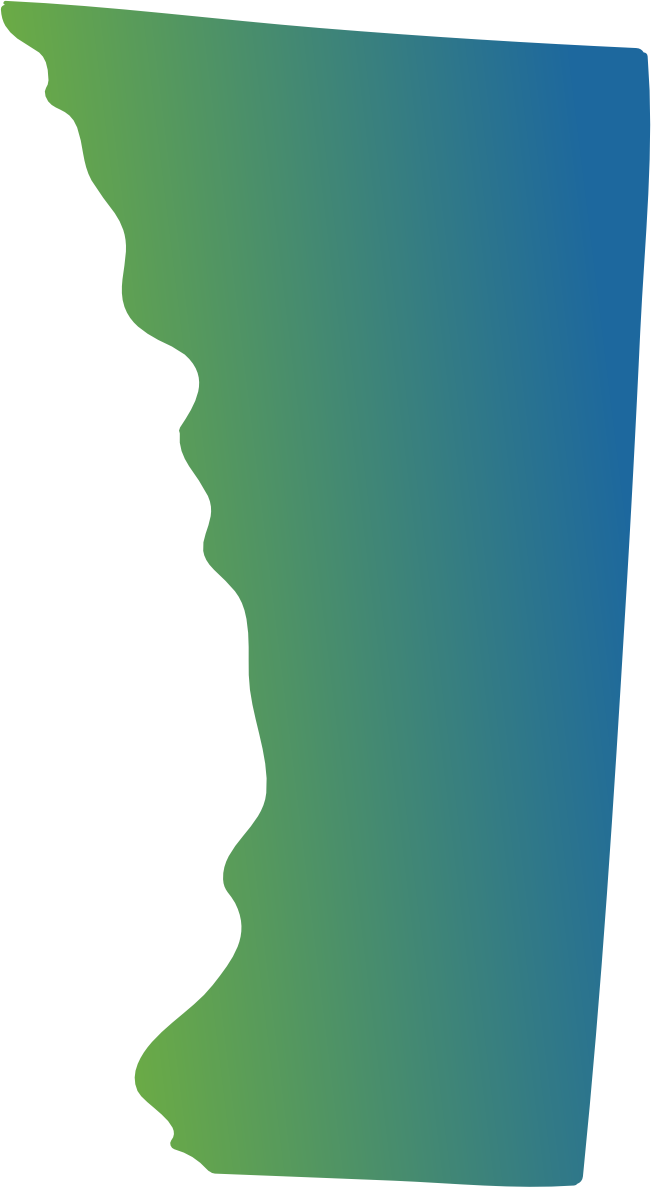 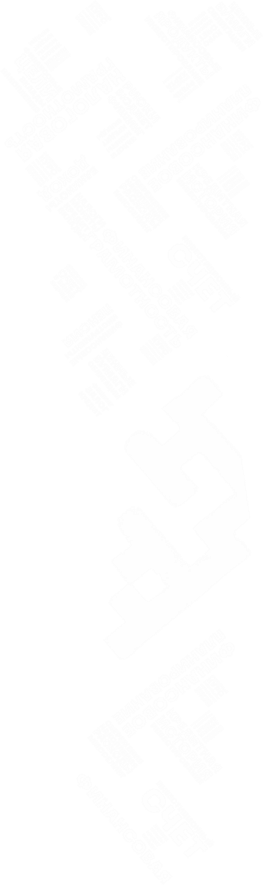 Аргумент сводится к переформулированию тезиса
Аргументы противоречат друг другу
Аргументы не соответствуют действительности, содержит фактические ошибки
Дефициты: аргументация позиции
Один из аргументов включает в себя остальные
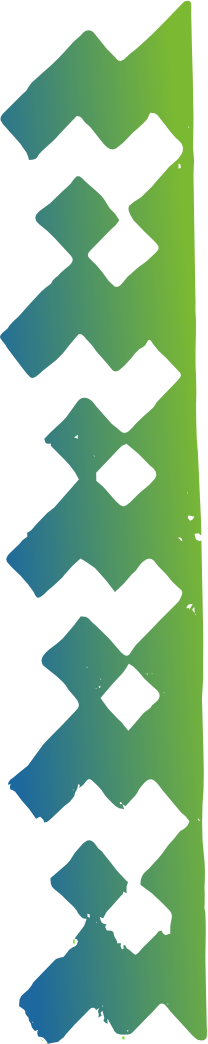 Дефициты: финансовая грамотность
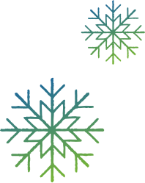 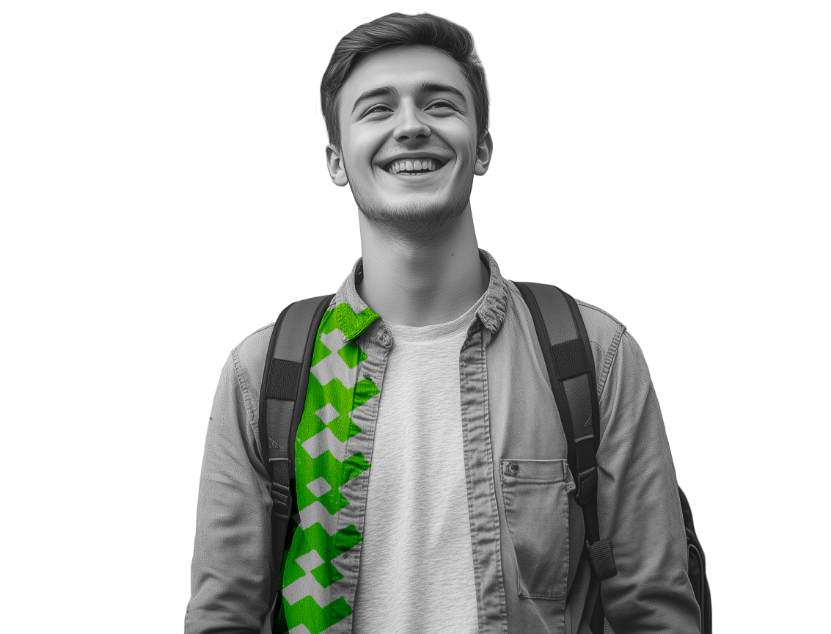 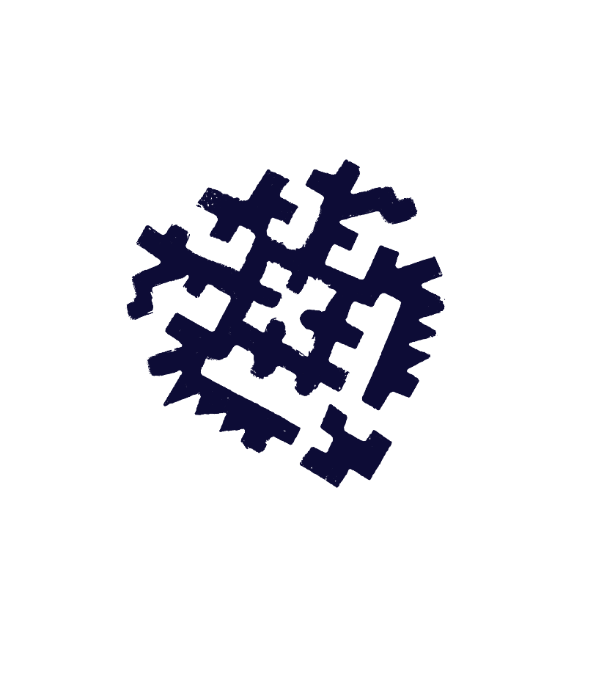 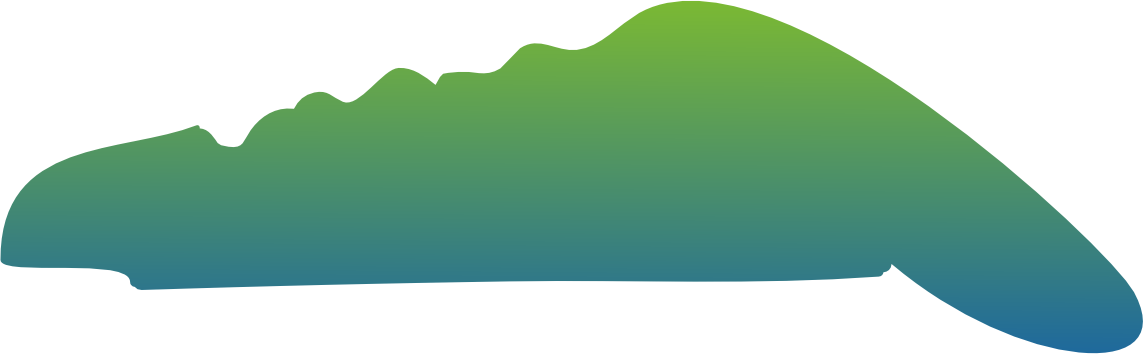 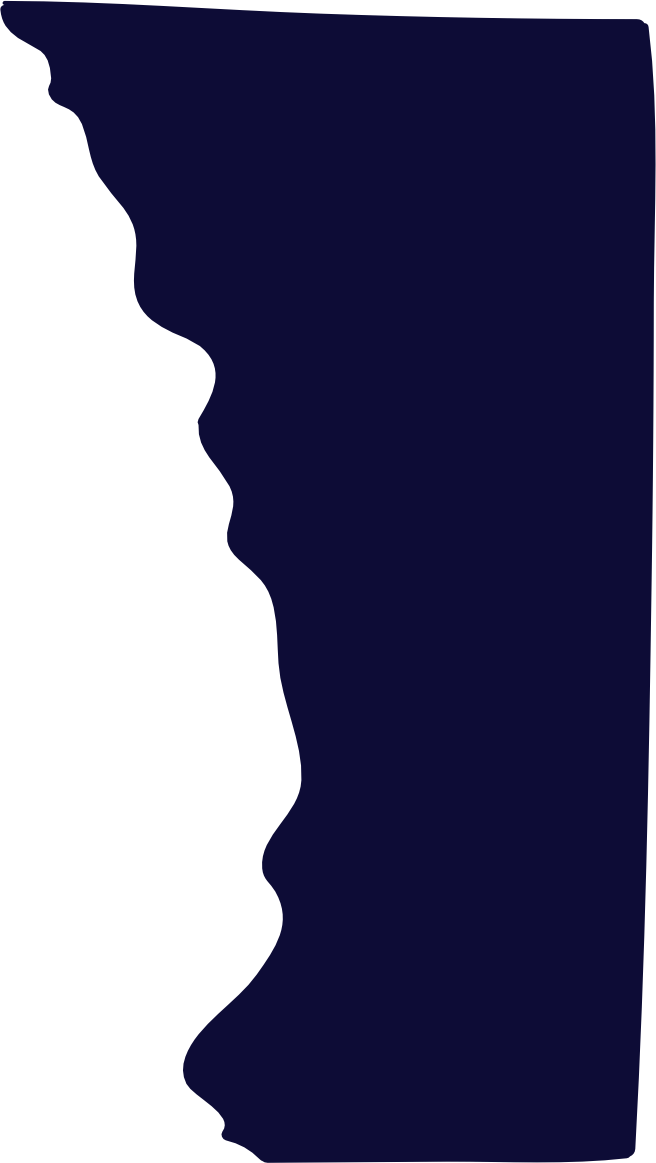 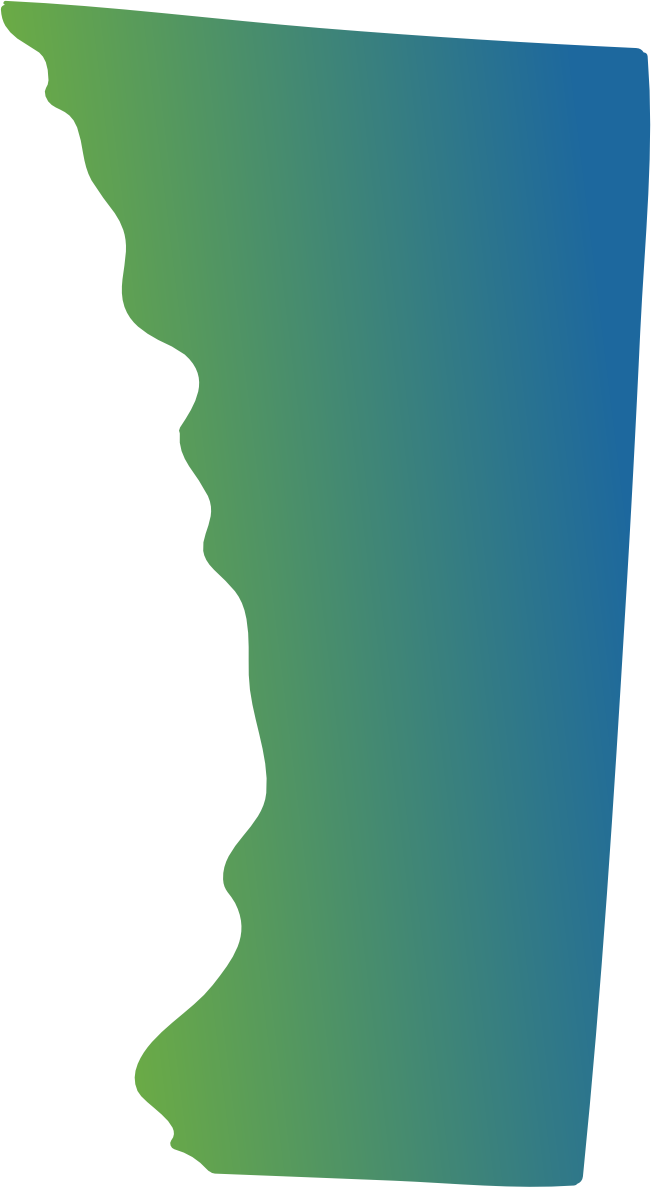 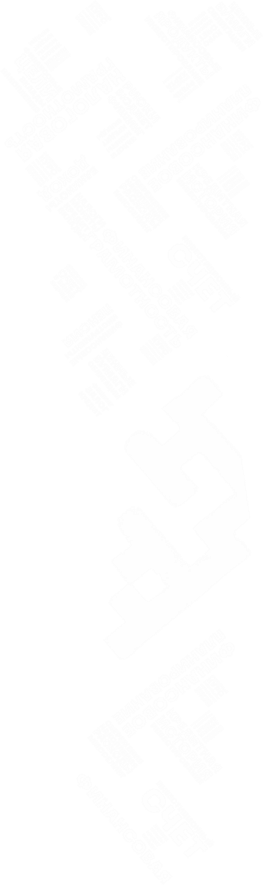 Суть какого финансового термина можно выразить фразой:«Не клади все яйца в одну корзину»?
Дефициты: финансовая терминология
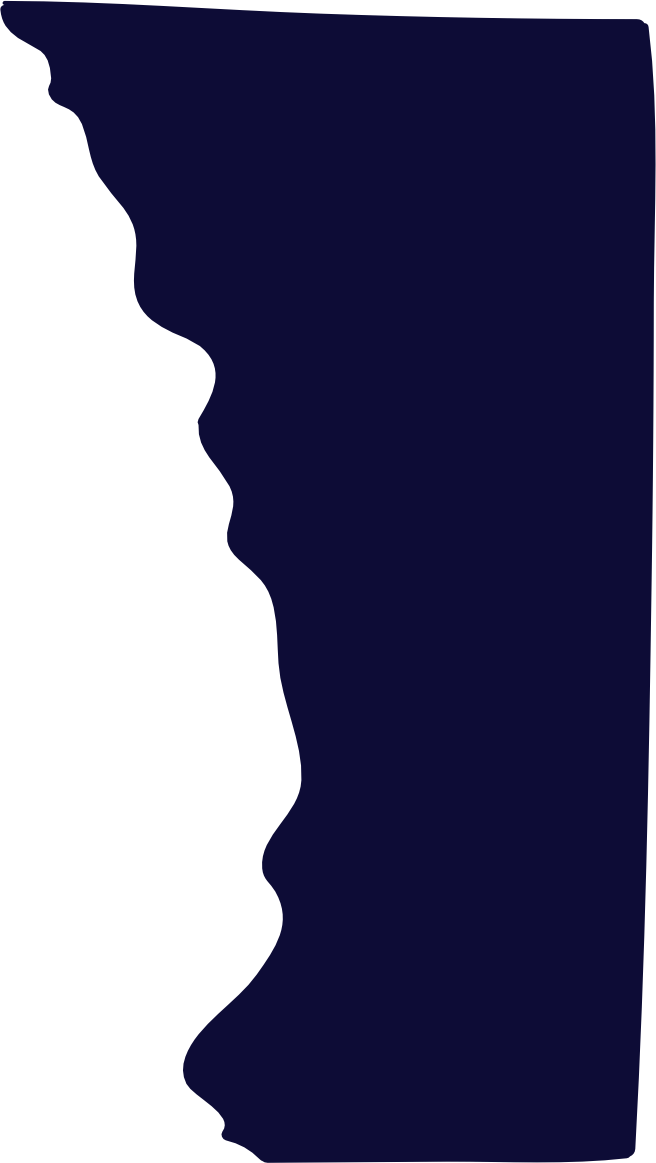 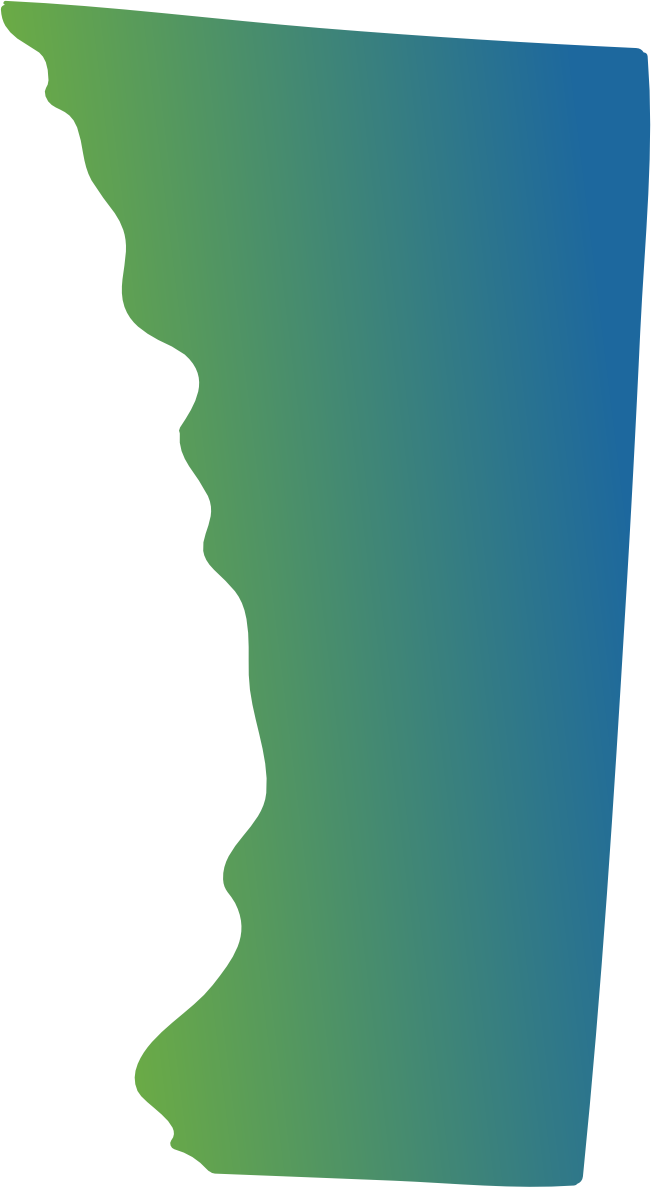 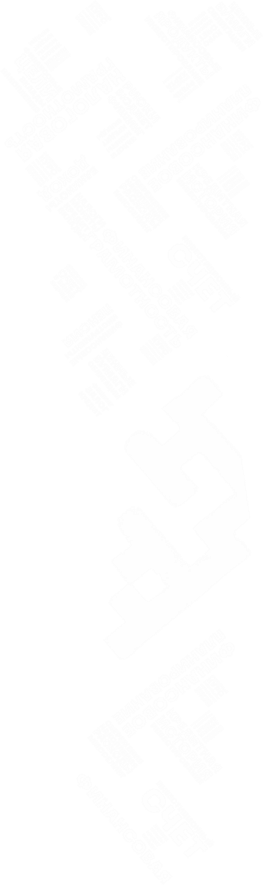 Дефициты: финансовая терминология
Материалы для подготовки
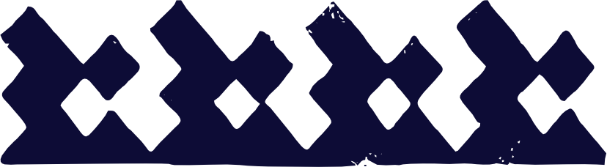 Материалы для подготовки: практикум
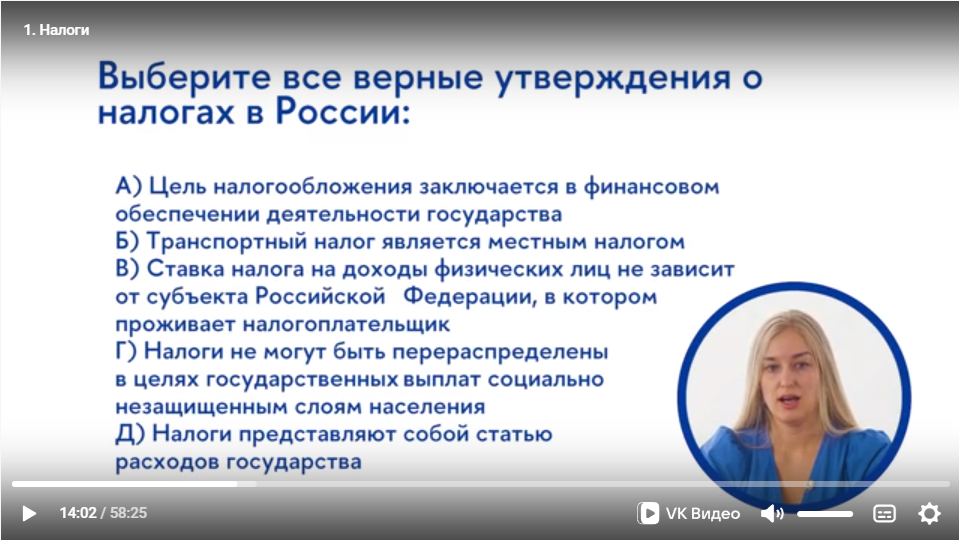 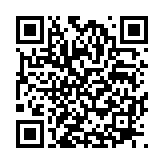 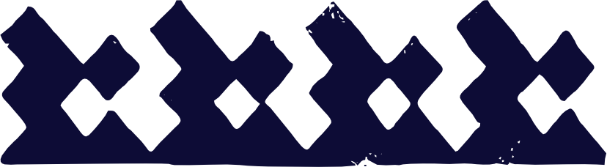 Материалы для подготовки: пособие
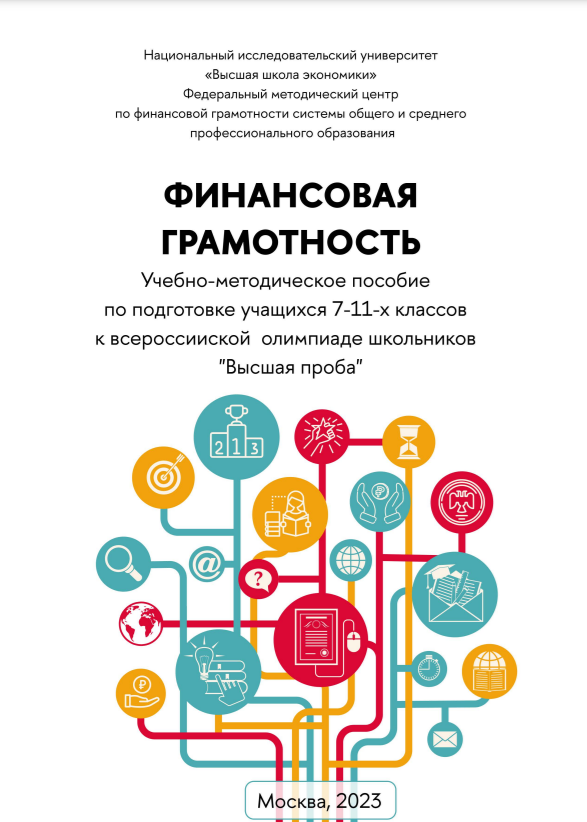 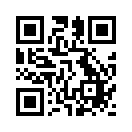 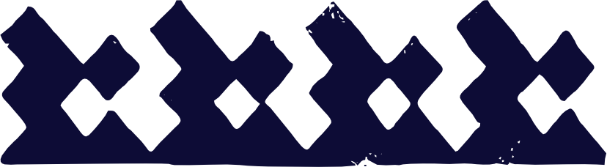 Спасибо за внимание!